Педагогічне 
портфоліо

Захарової
Валентини Андріївни

асистента вихователя
Хмельницького закладу дошкільної  освіти №26 «Кульбабка»
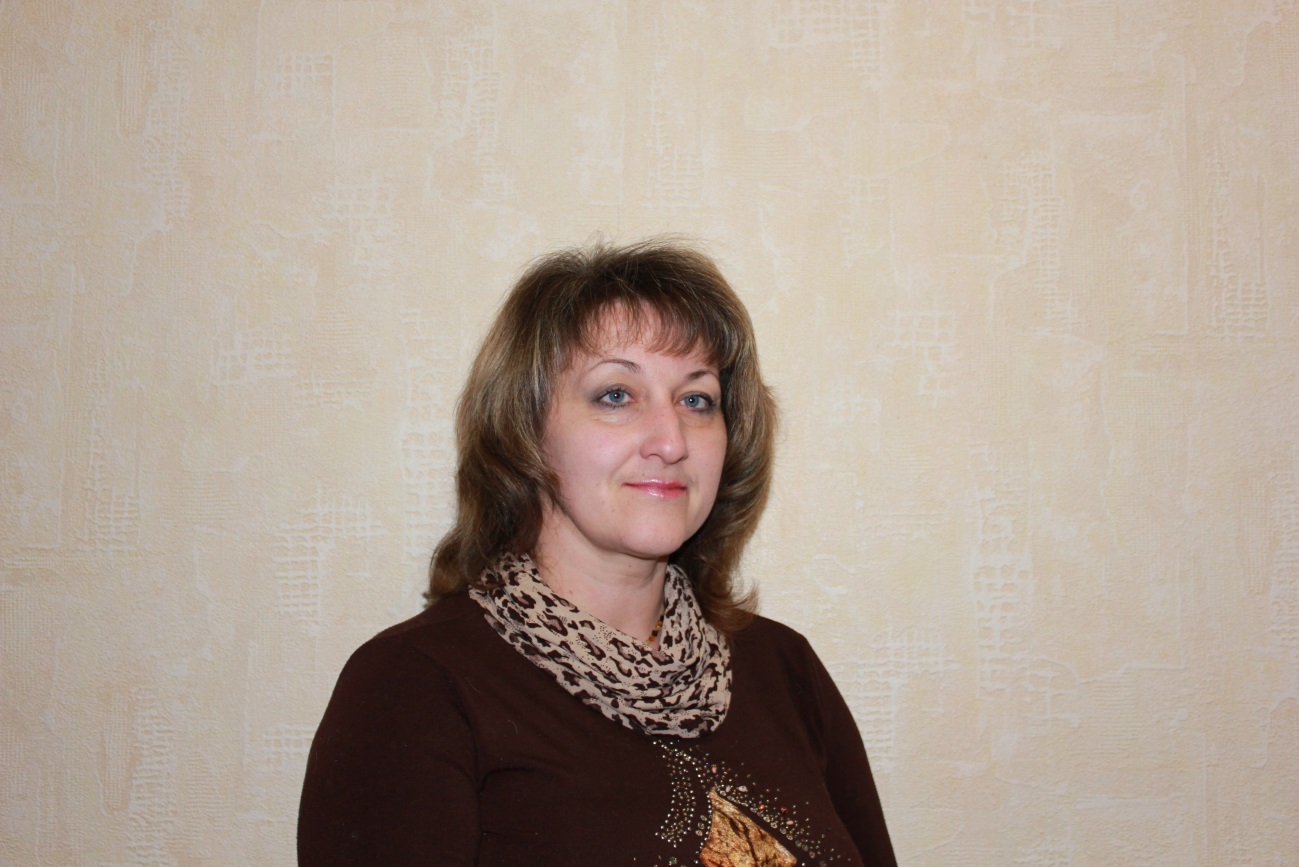 Підвищення кваліфікації
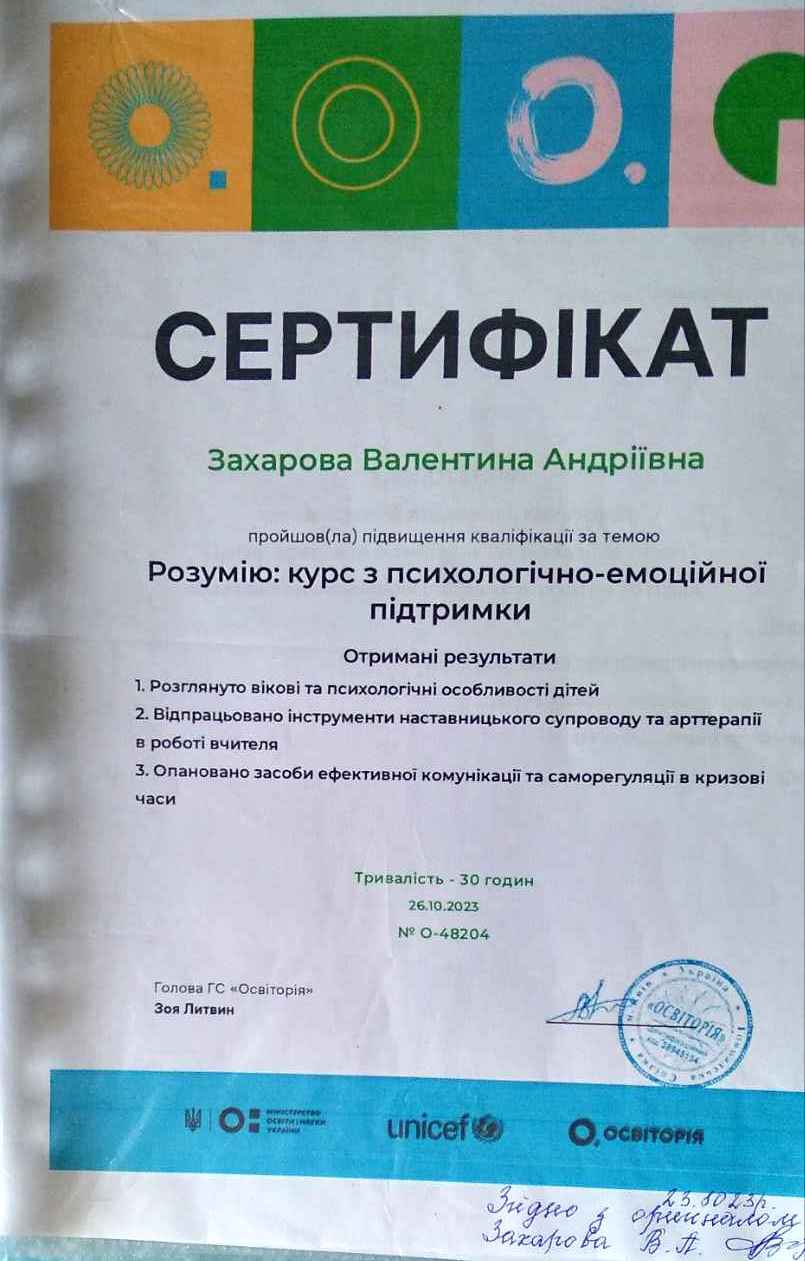 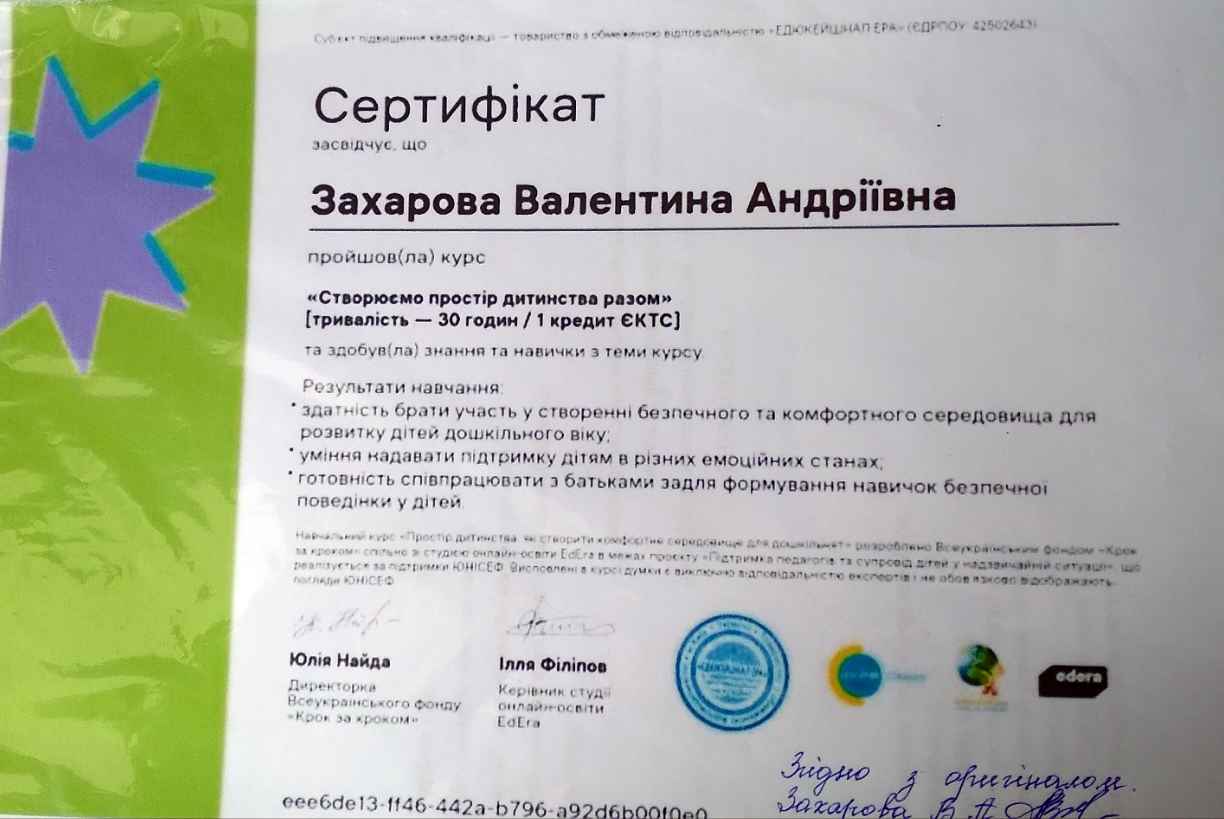 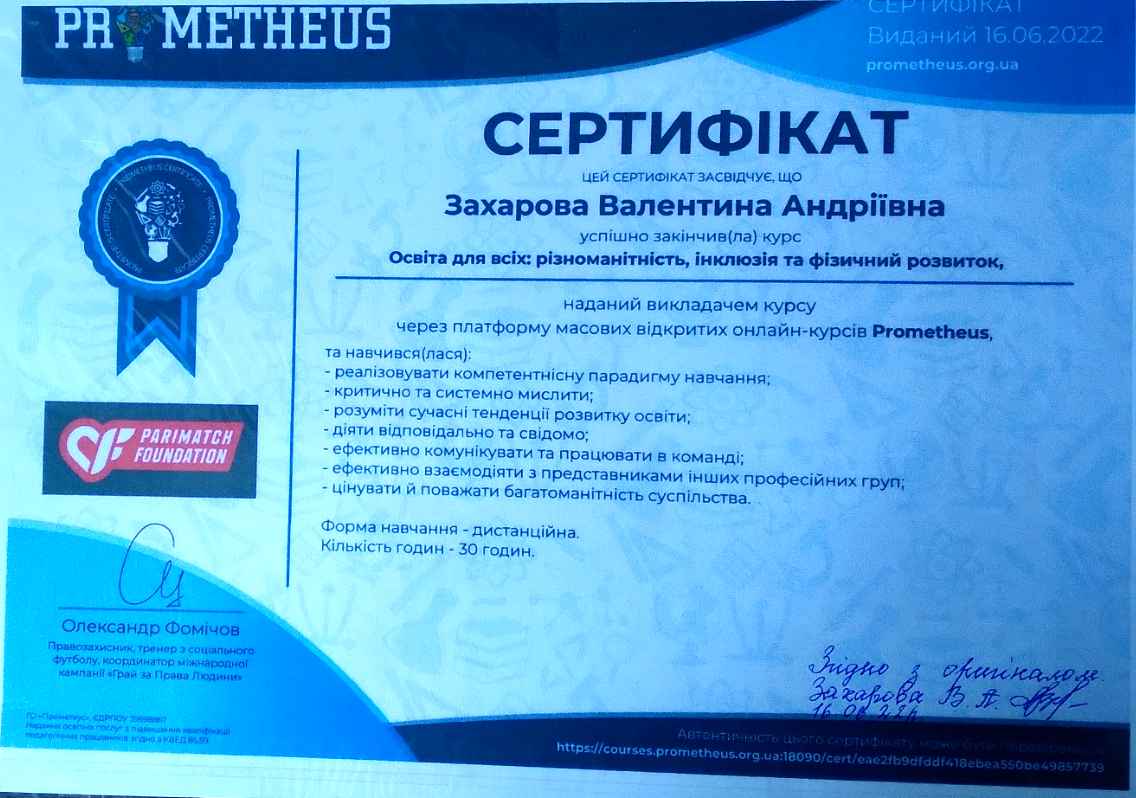 Загальна кількість годин: 90 години
Поширення досвіду роботи.Участь у конференціях і семінарах
Участь у семінарі: “Особливості розвитку сенсорних систем” 2022р.
 Участь у семінарі: “Профілактика професійного вигорання” 2022р.
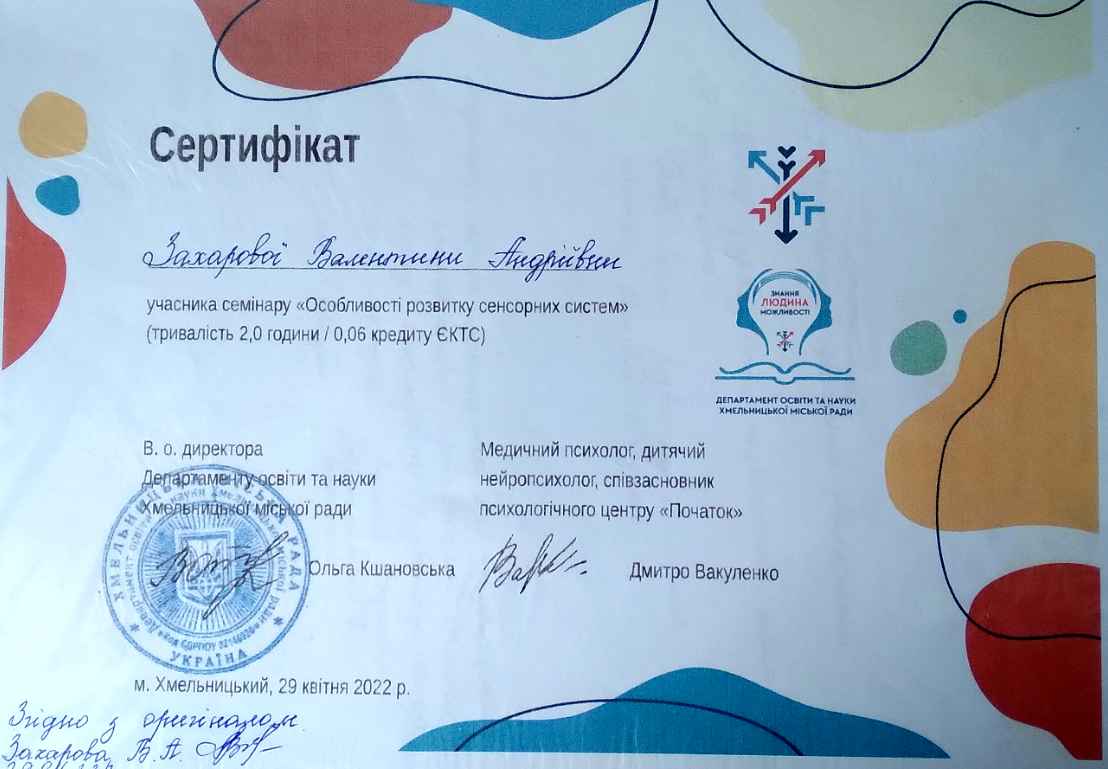 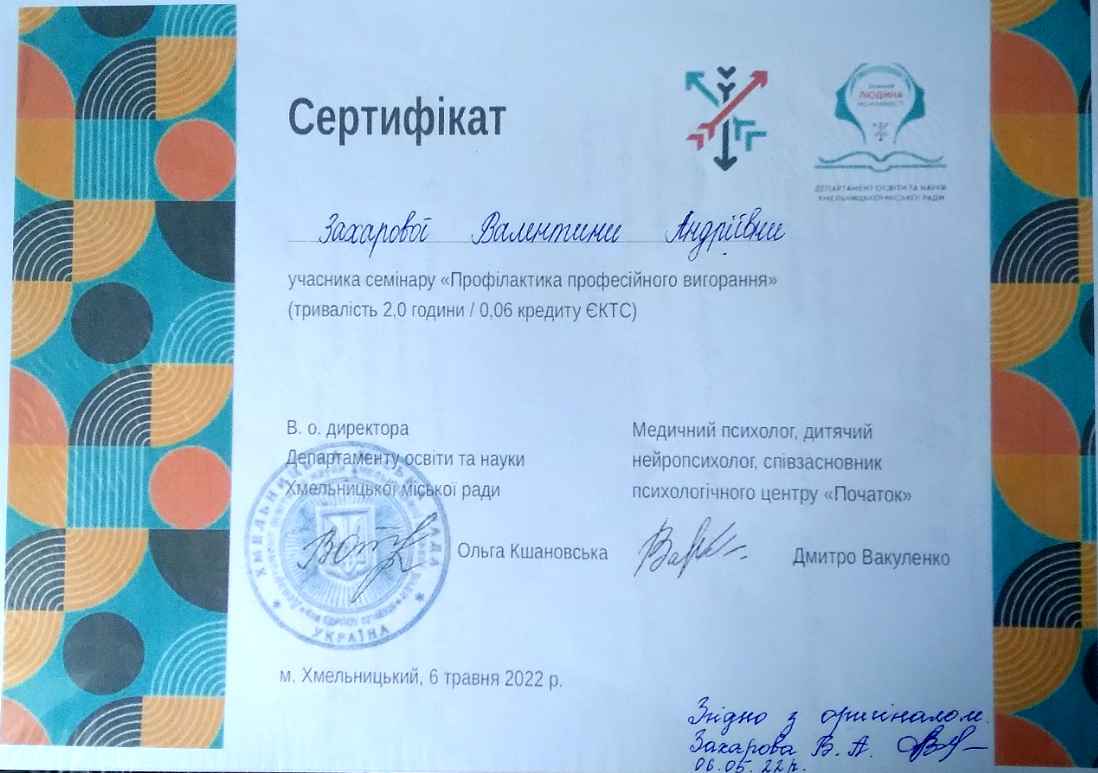 Освітня діяльність з здобувачами освітиВідкрите заняття для колег  та членів атестаційної комісії «Україна – рідний край!»
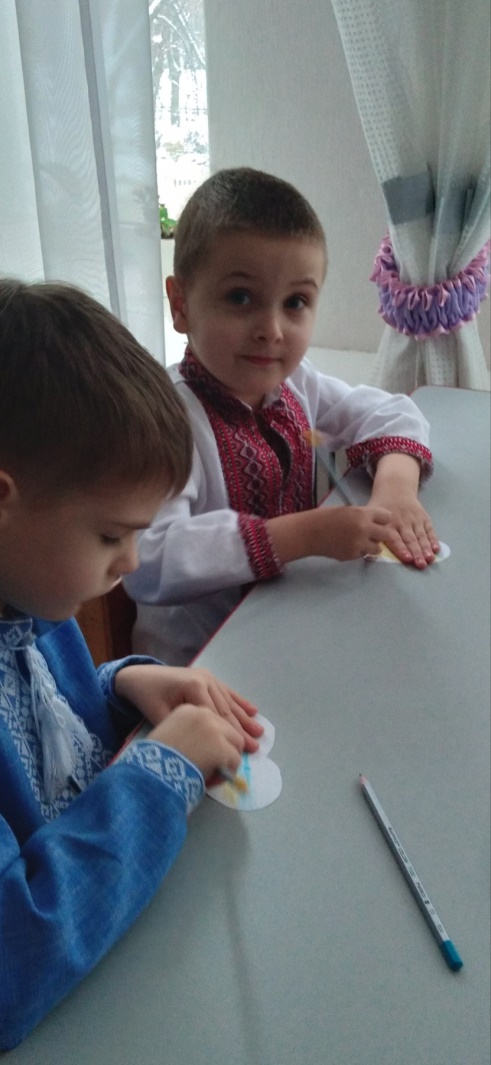 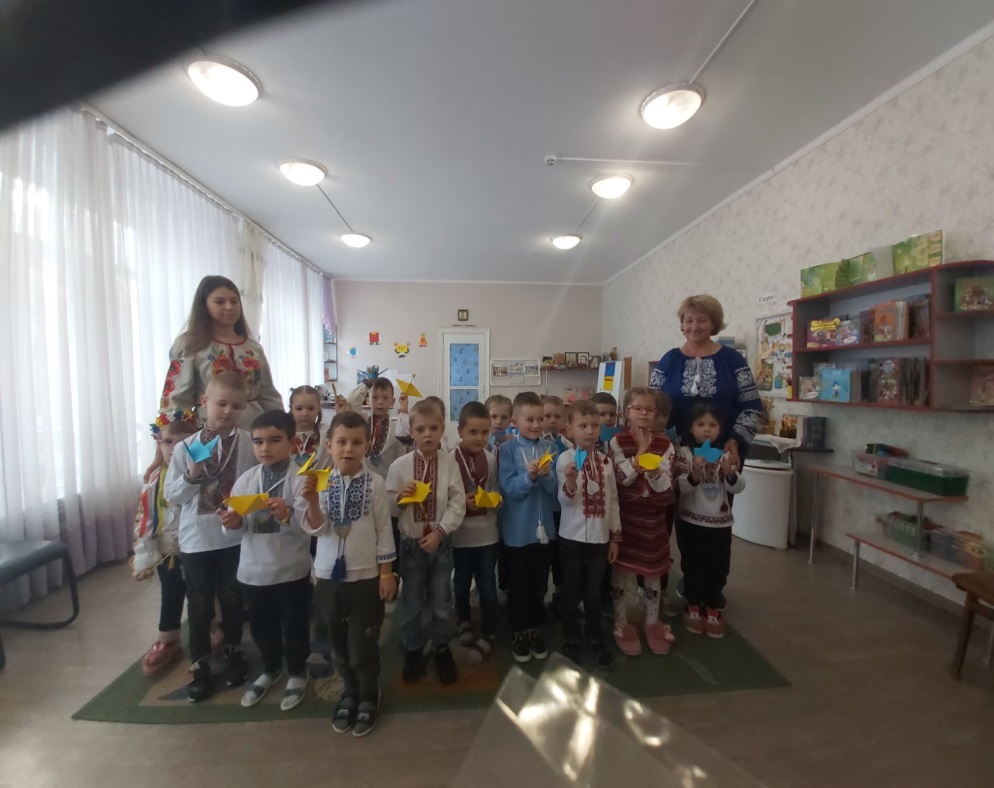 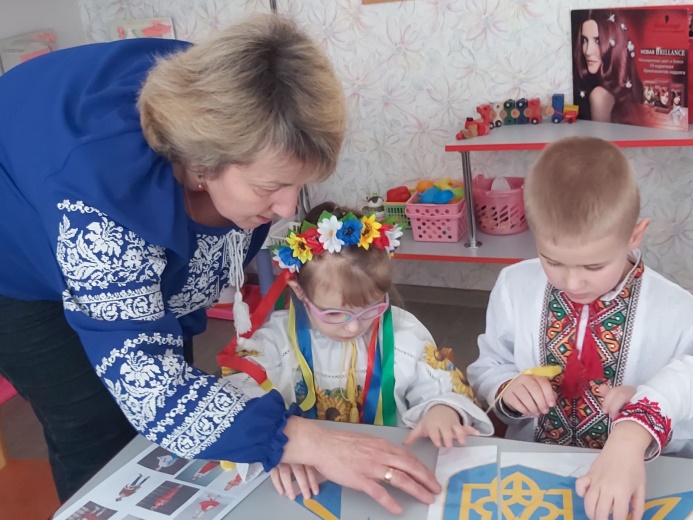 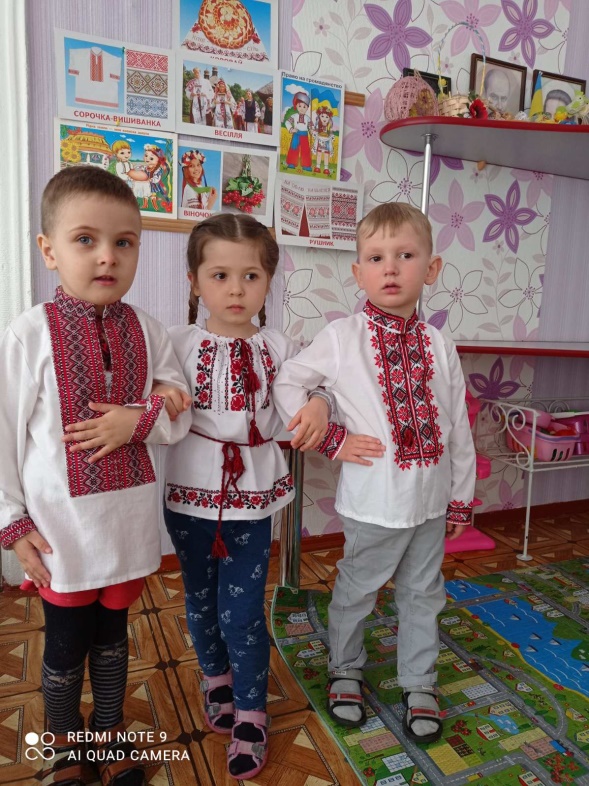 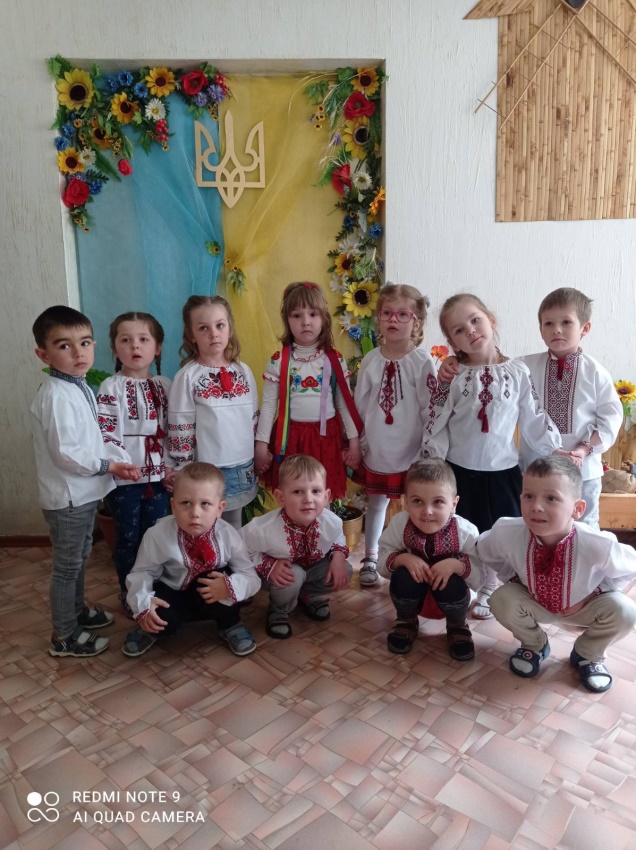 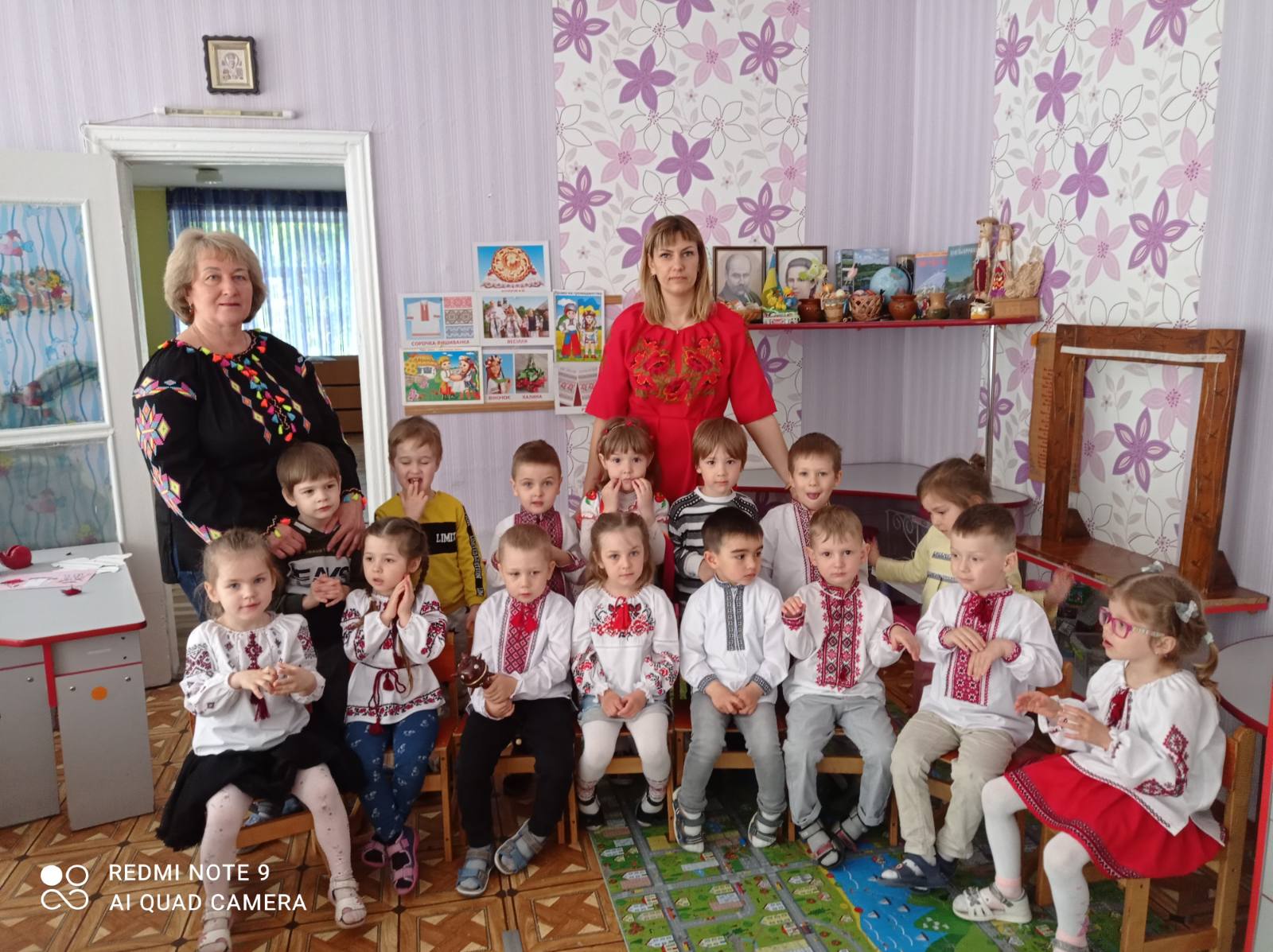 Відкрита форма роботи для вихователів. Сюжетно-рольова гра “Театр”.
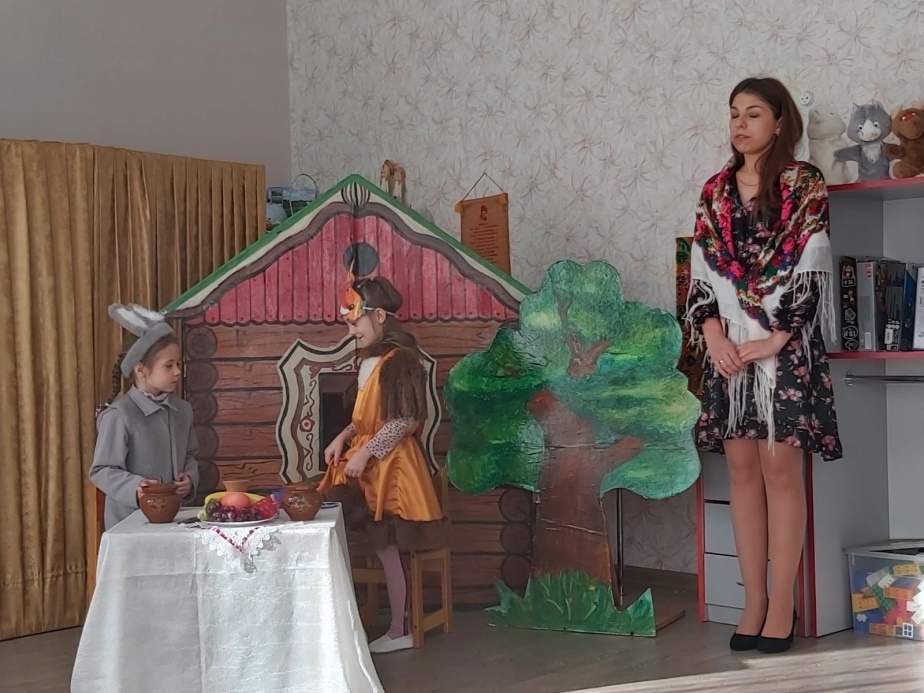 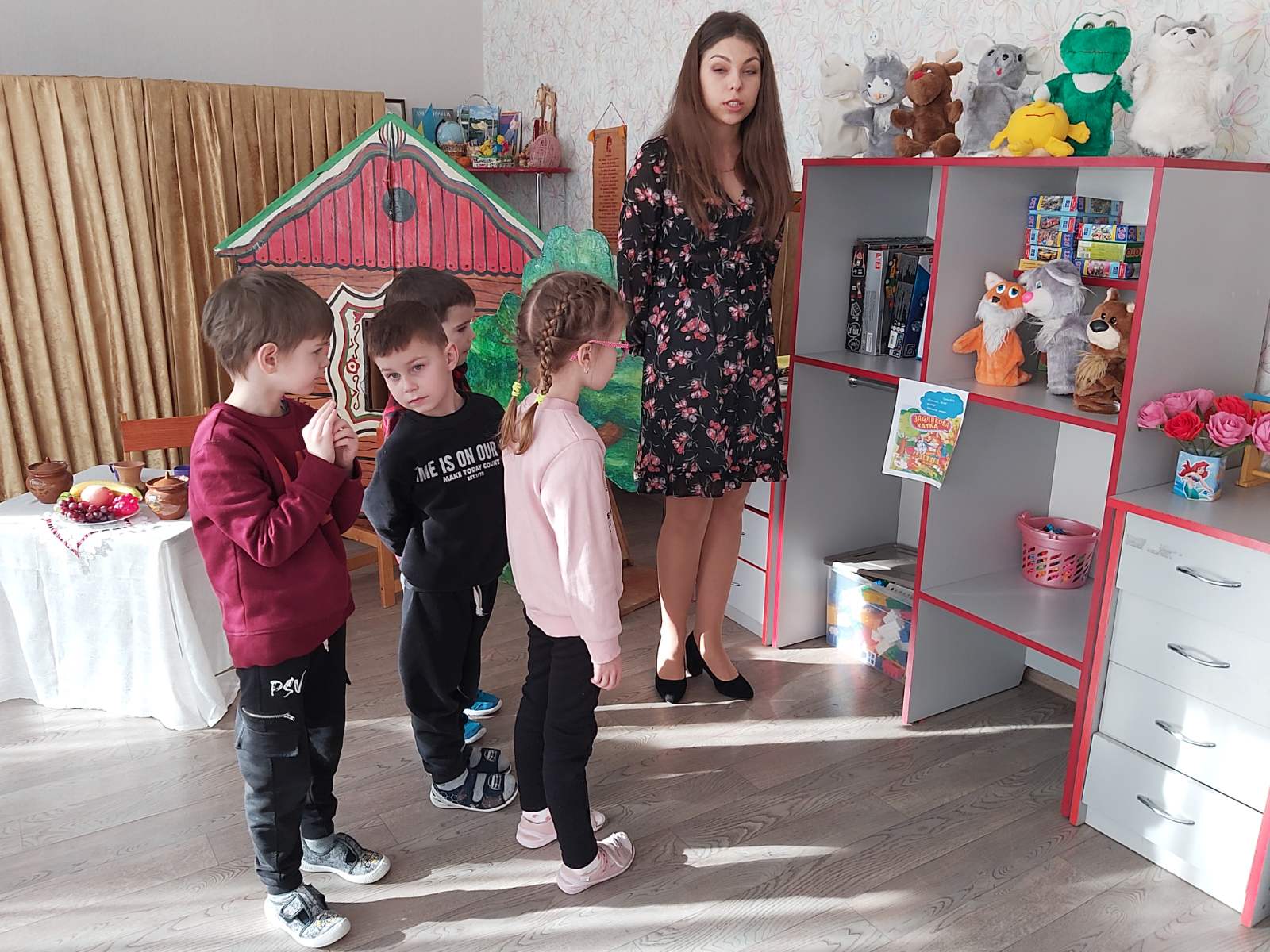 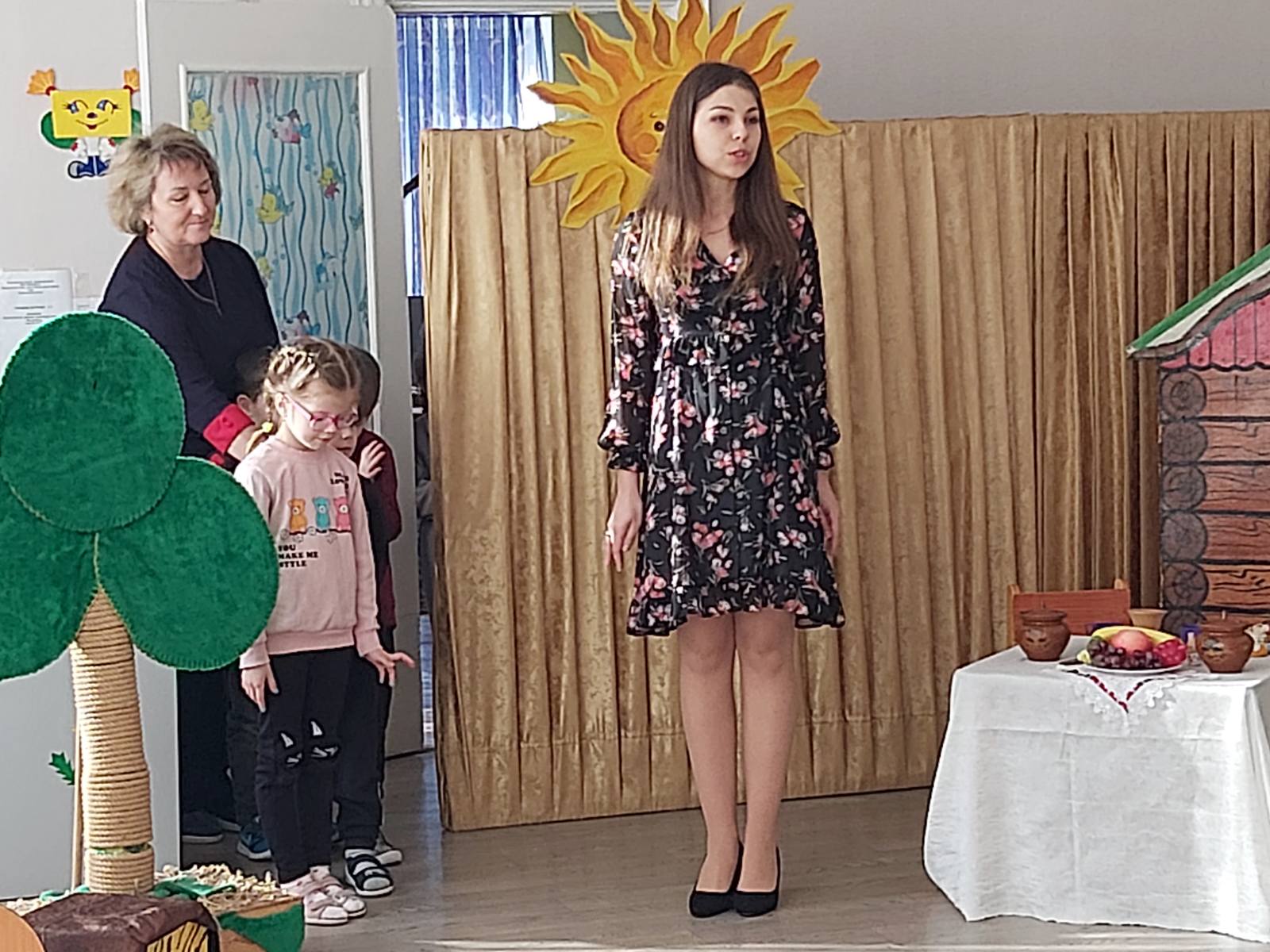 Педагогічна рада:
"Безпека життєдіяльності дітей дошкільного віку".
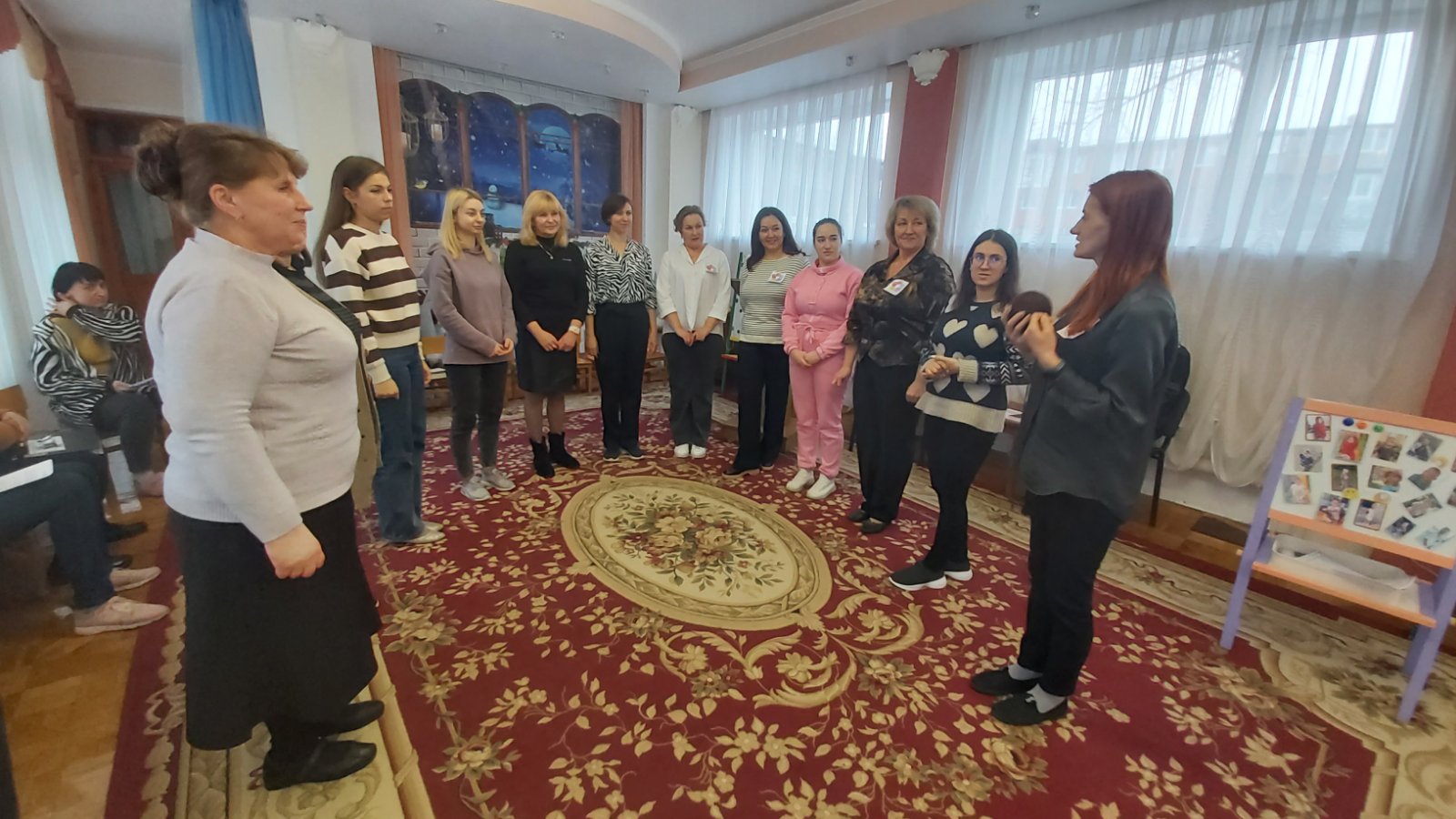 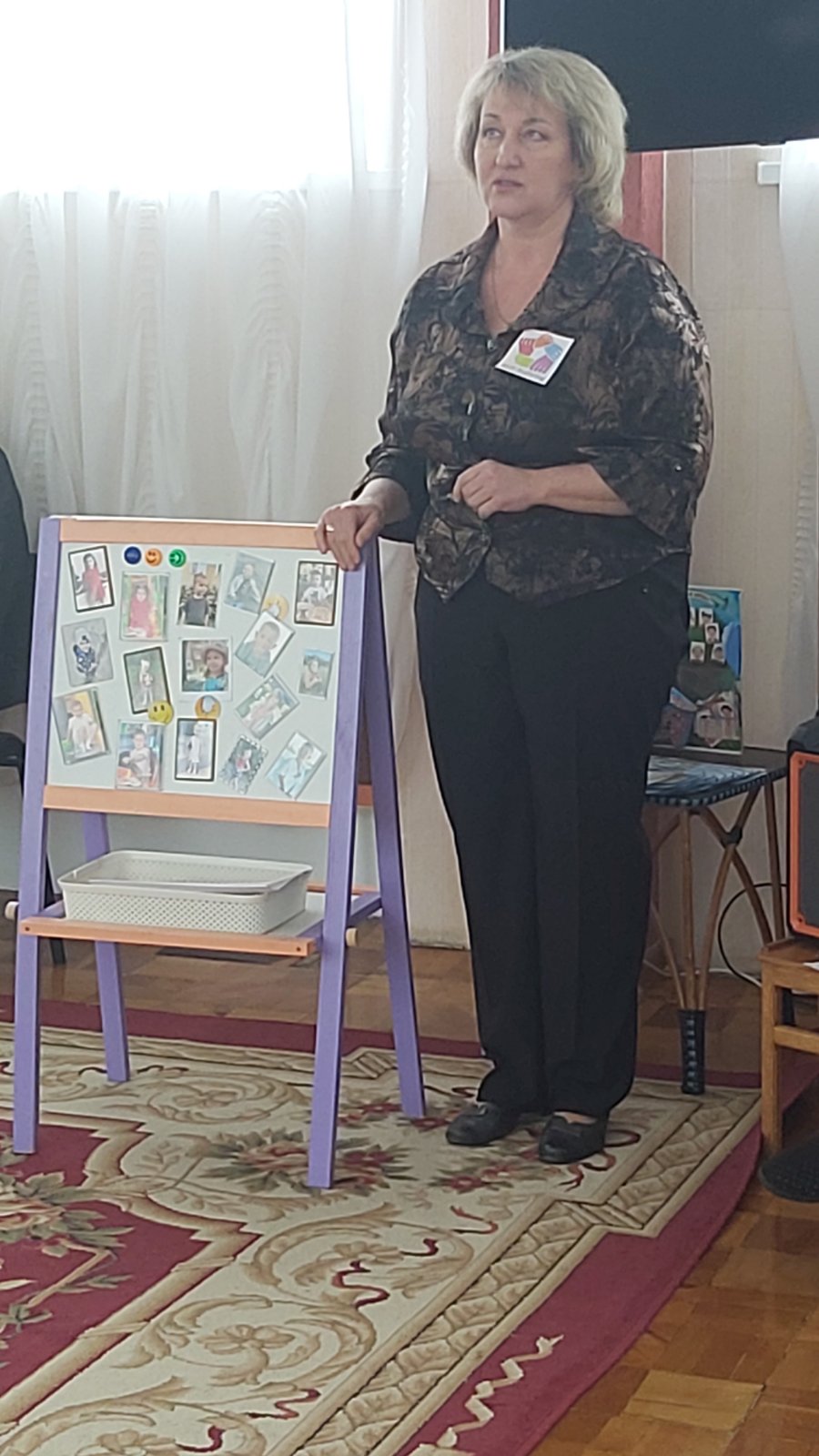 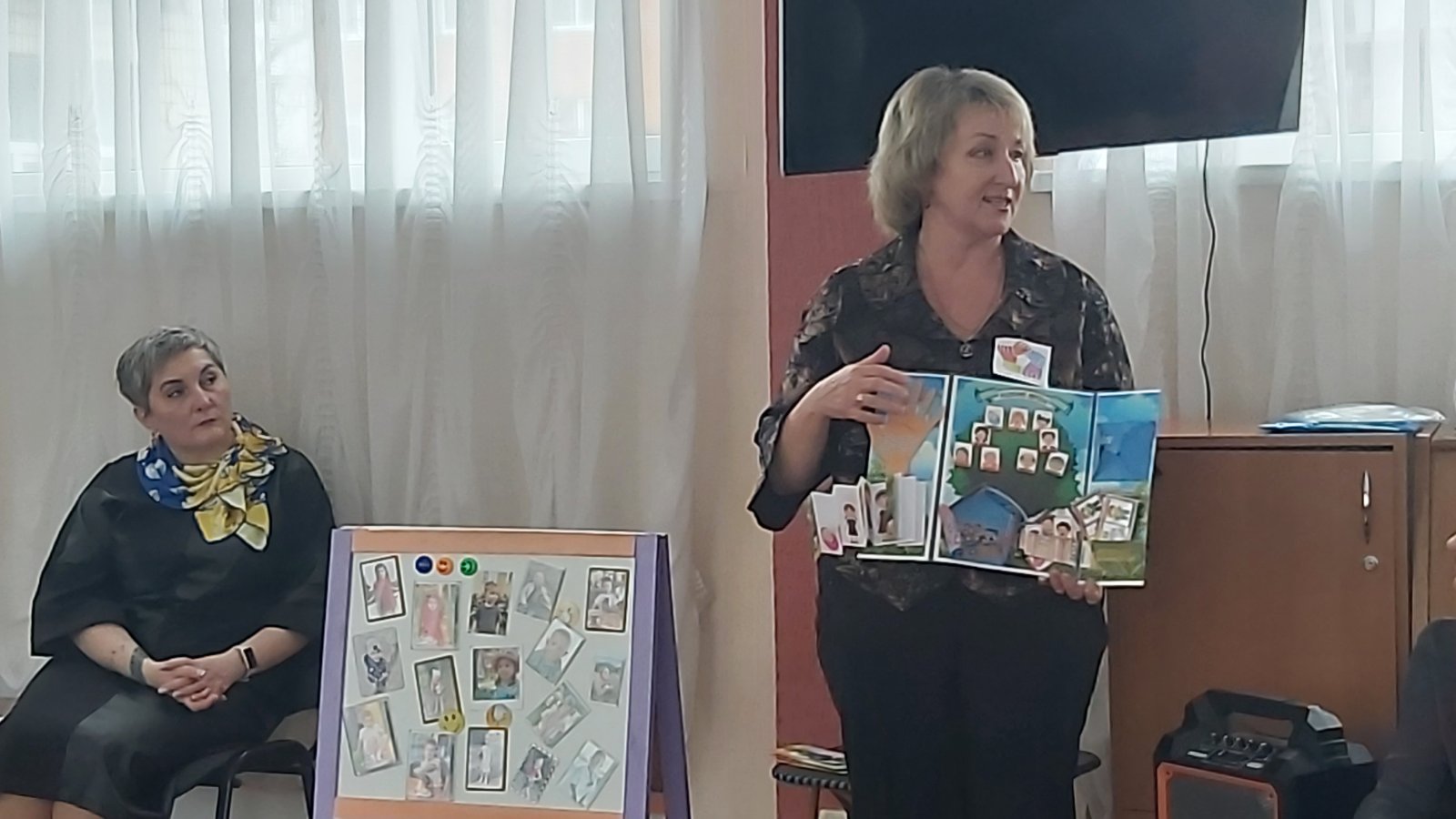 День “БАРАБАШКИ”
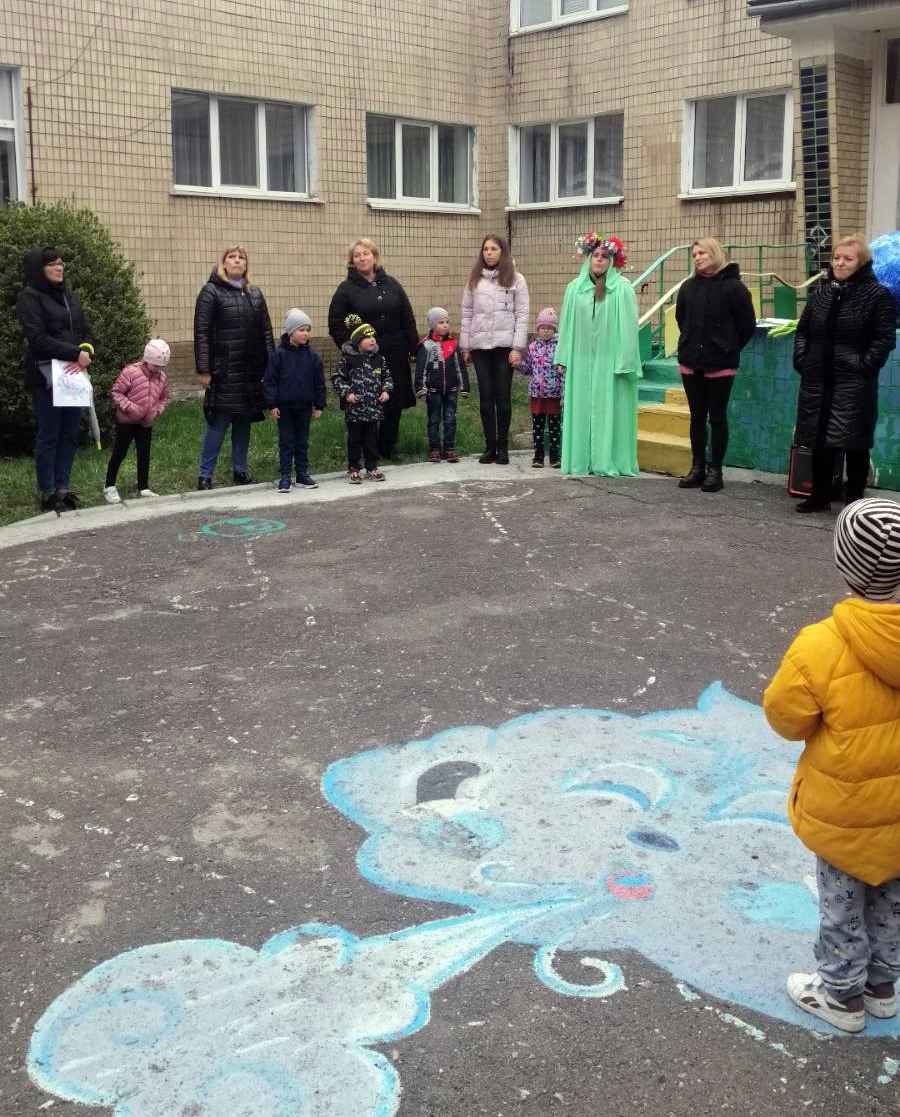 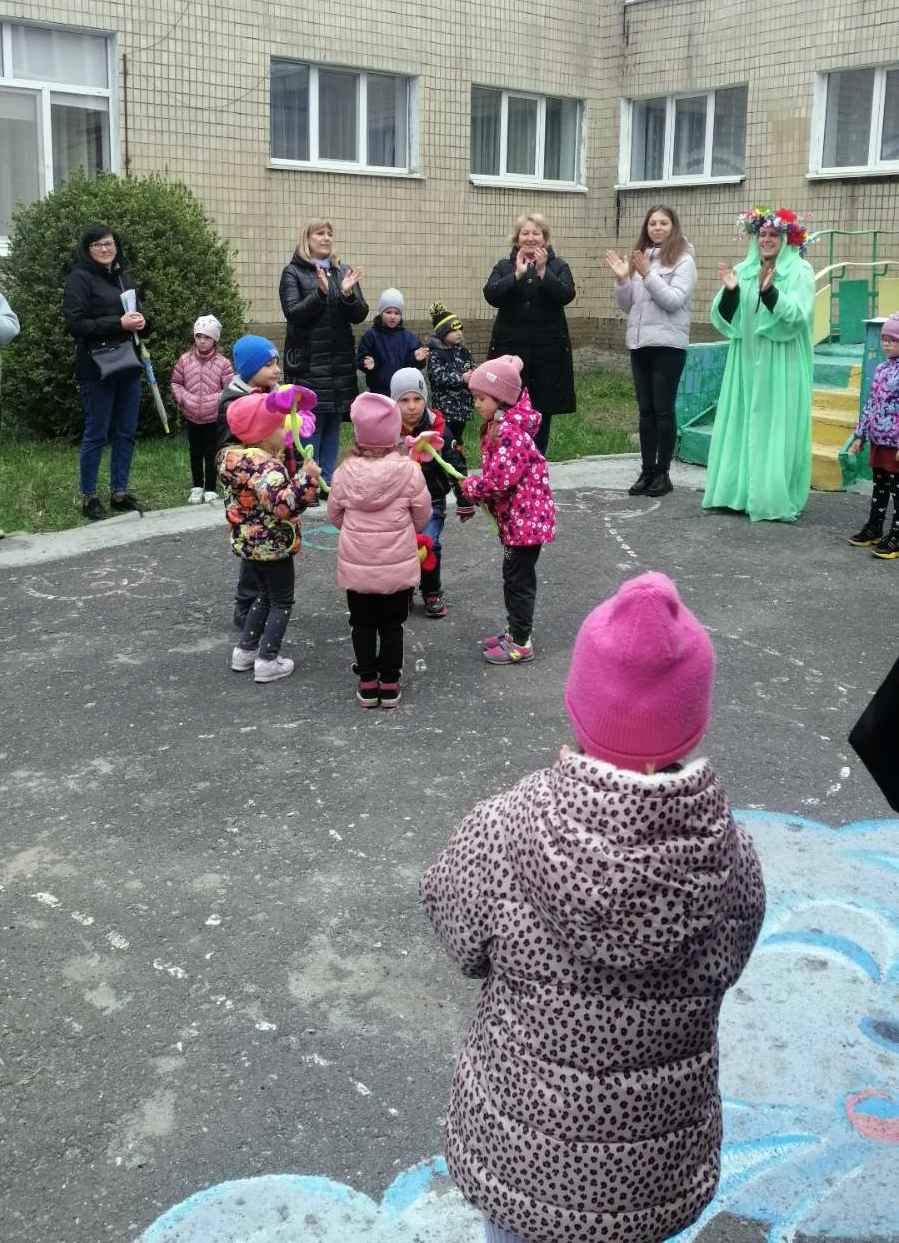 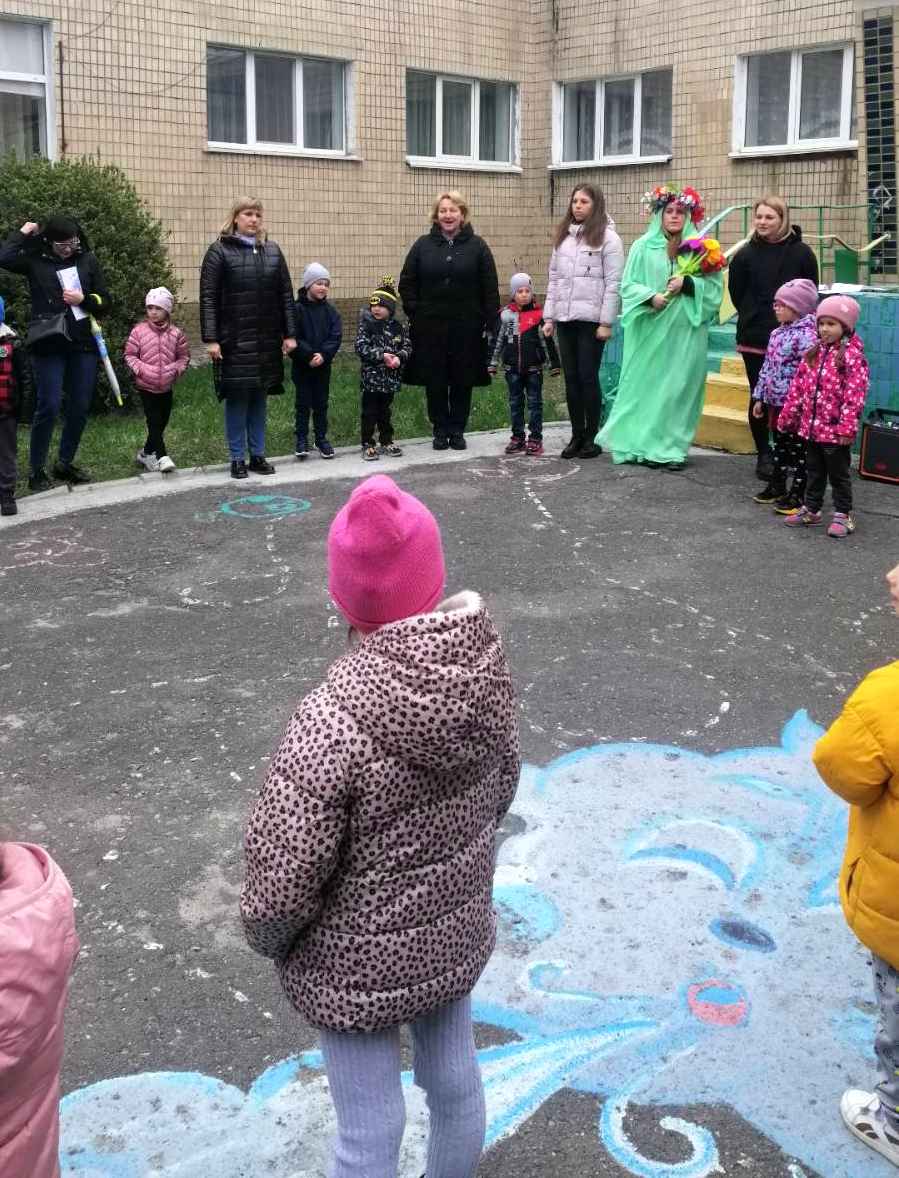 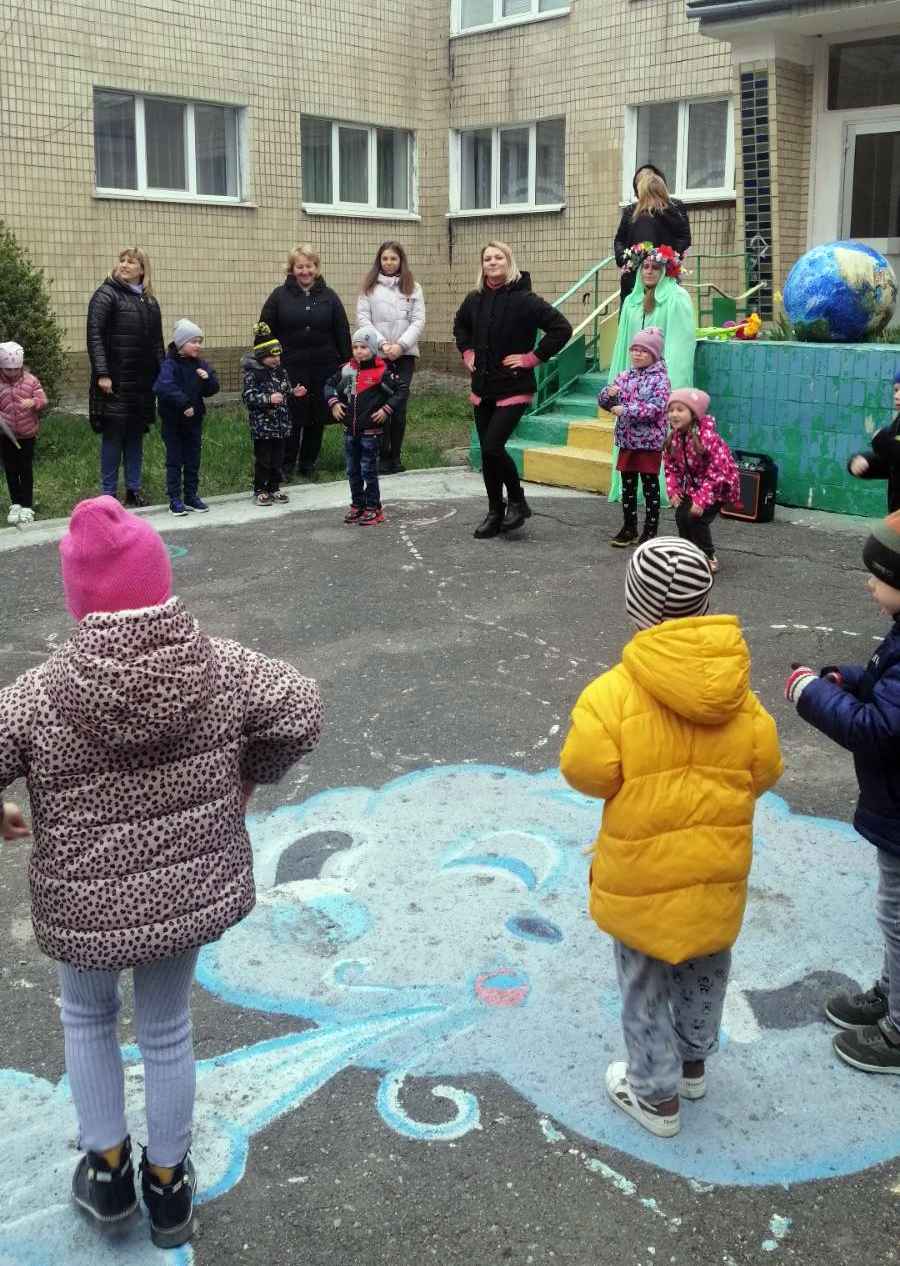 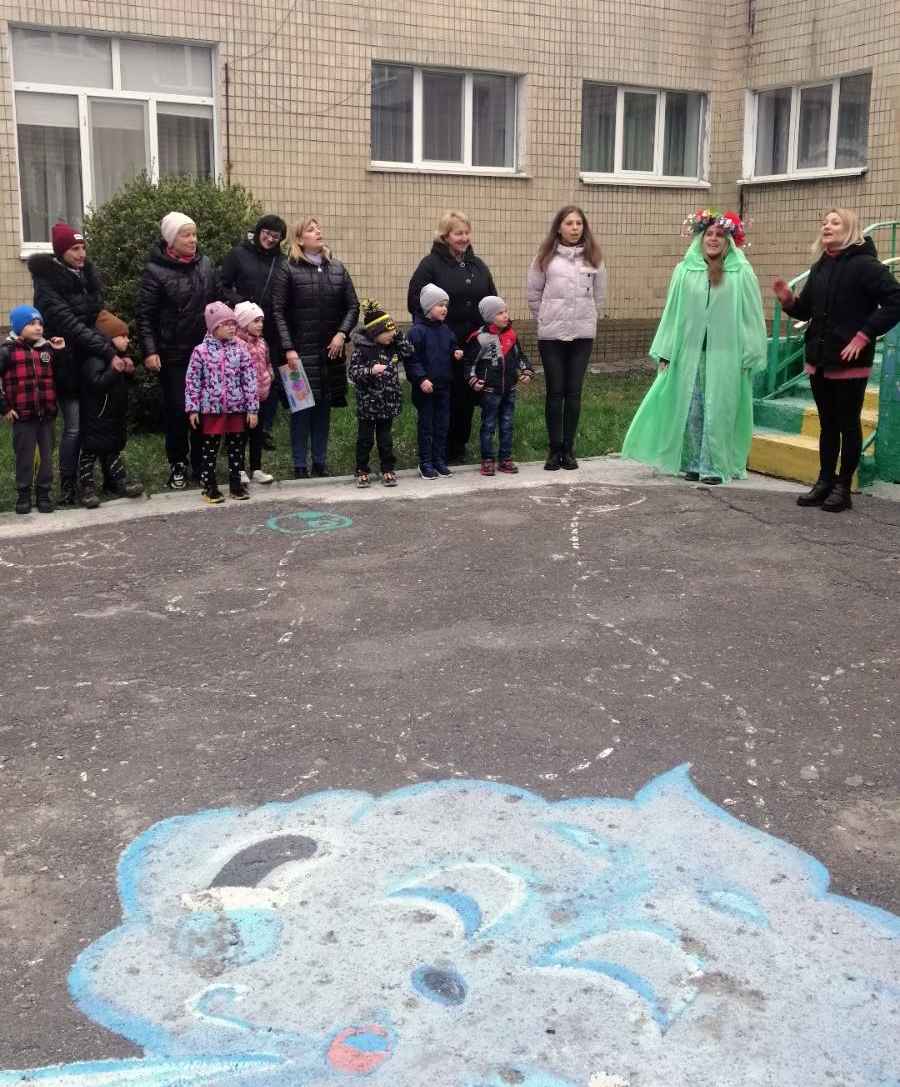 “ІНКЛЮЗІЯ БЕЗ ІНКЛЮЗІЇ”
обмін досвідом з педагогічним колективом 
ЗДО №21"Ластівка"
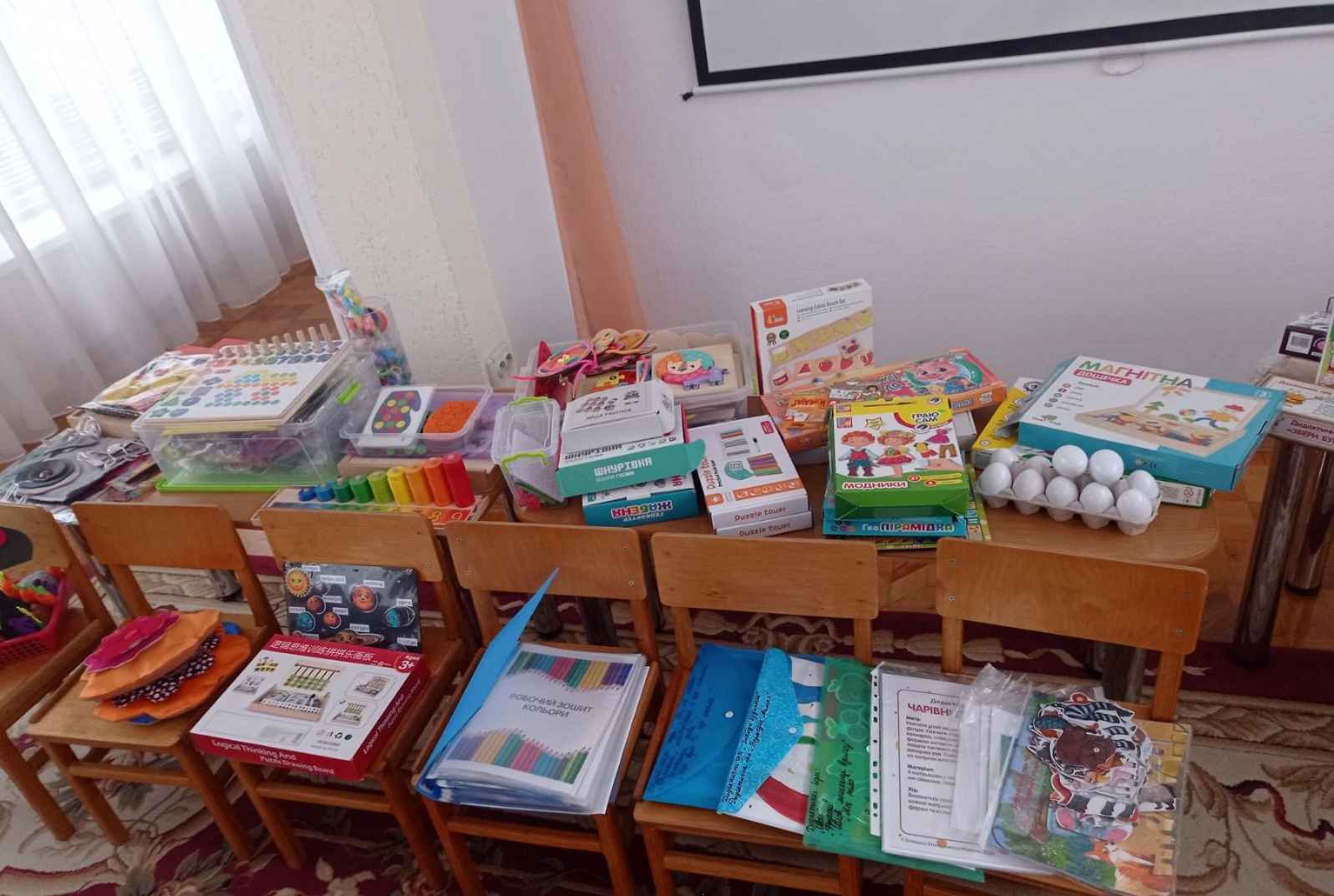 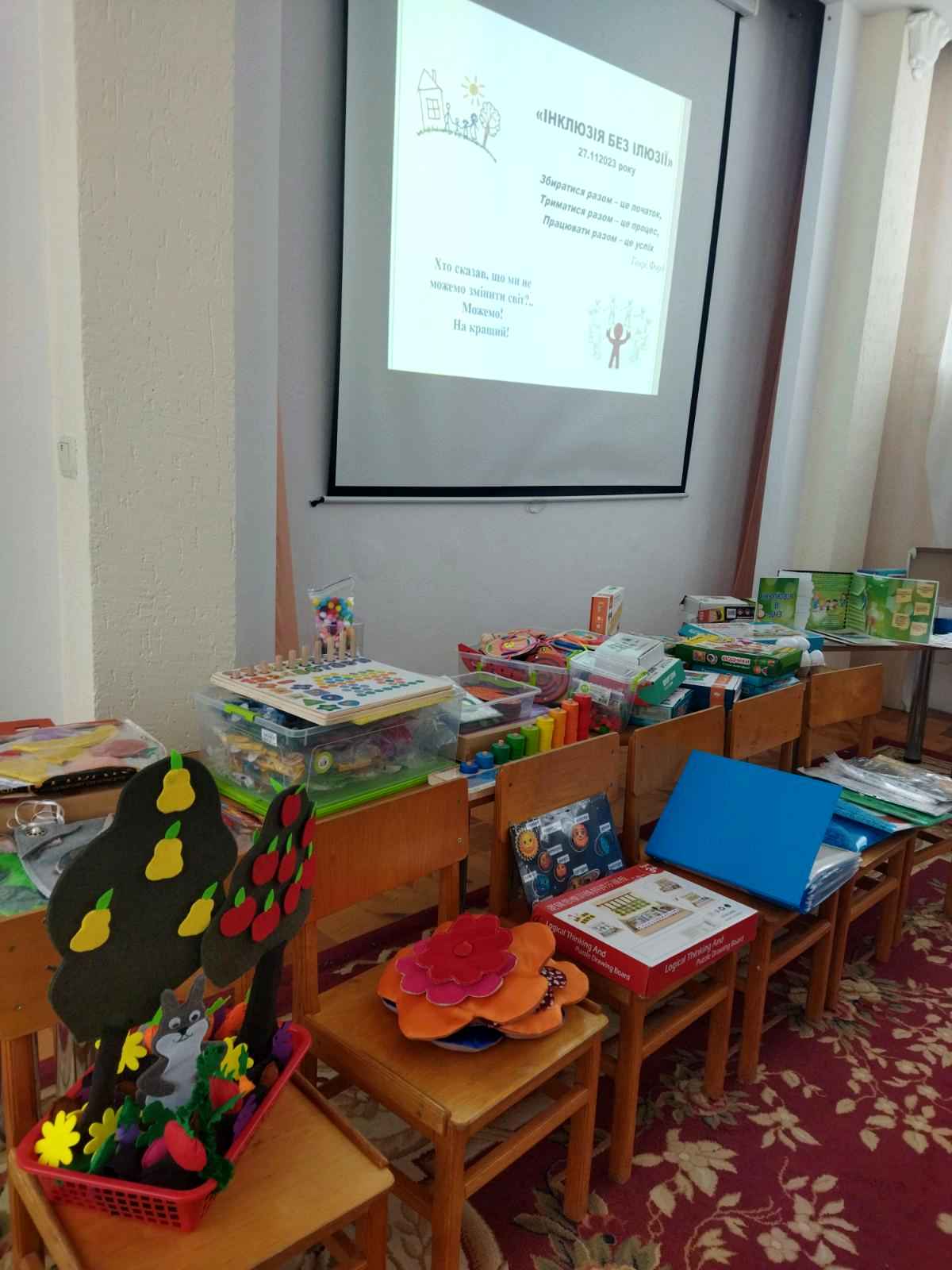 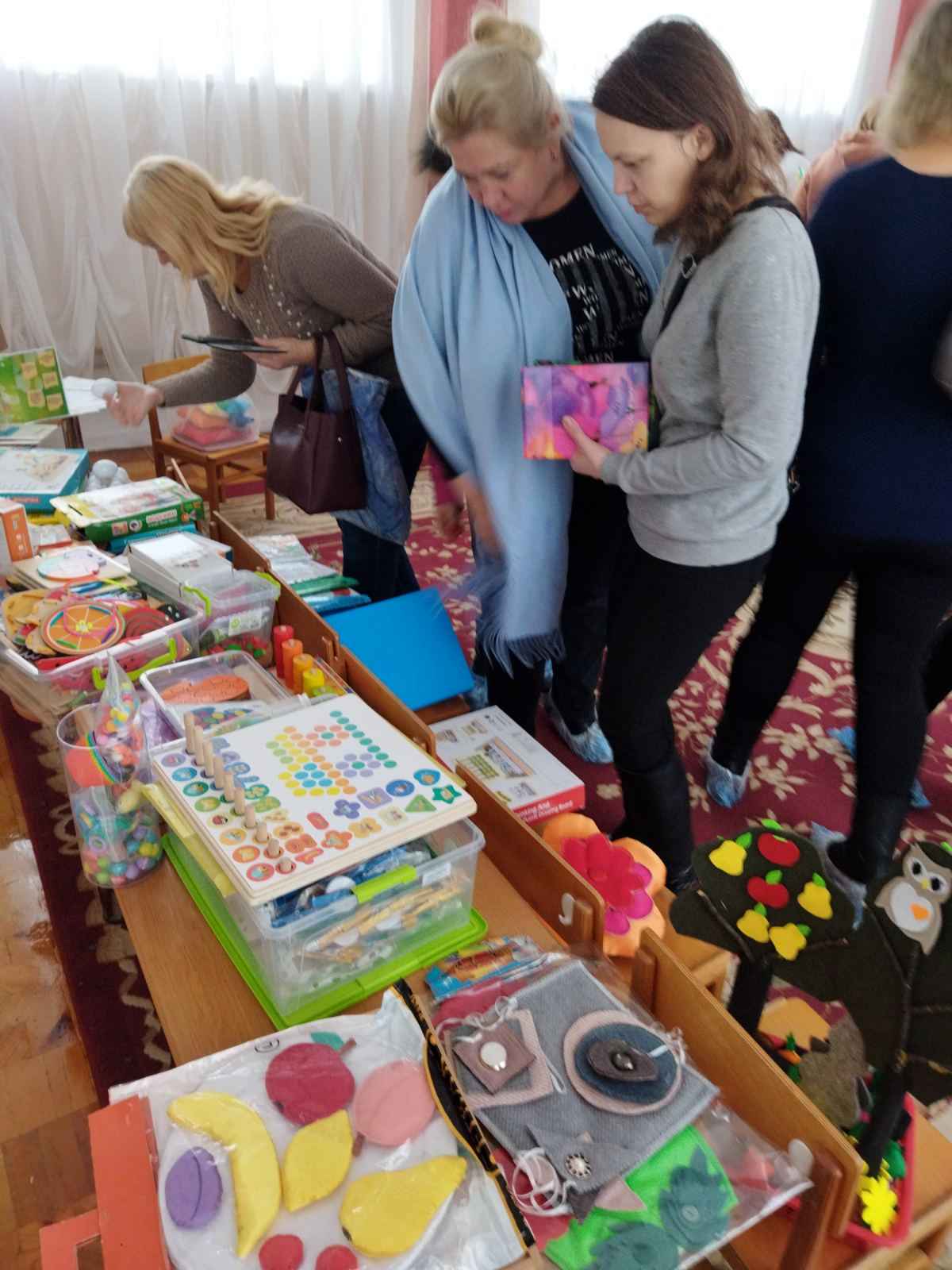 Ознайомлення з природним  довкіллям.
Відкрите заняття: “Краплинка чарівниця”
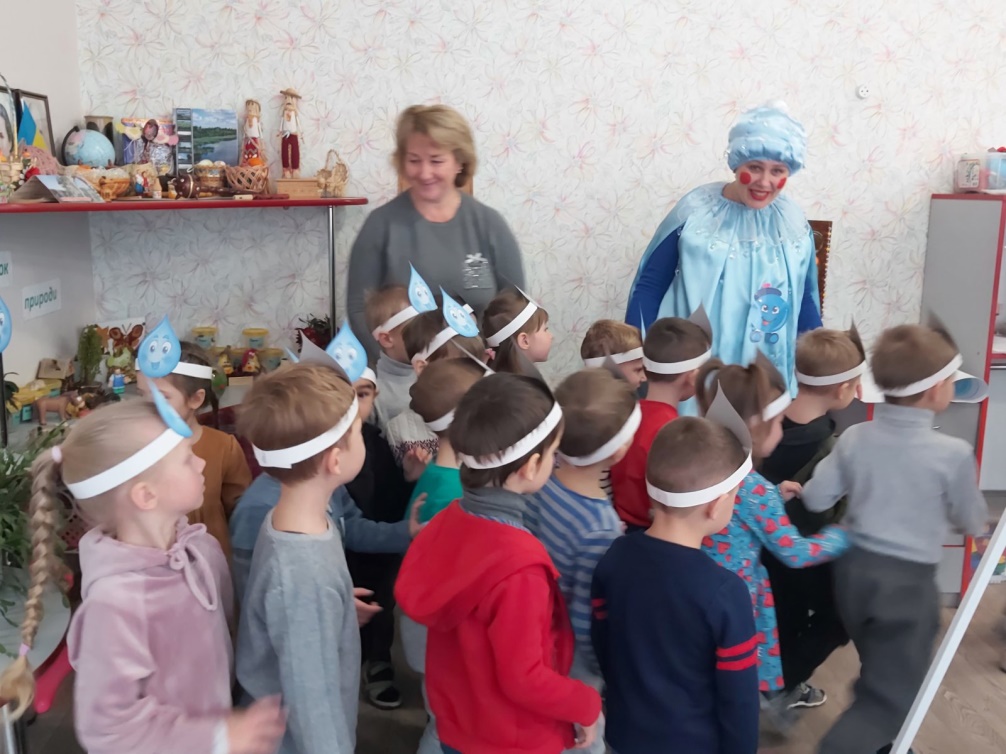 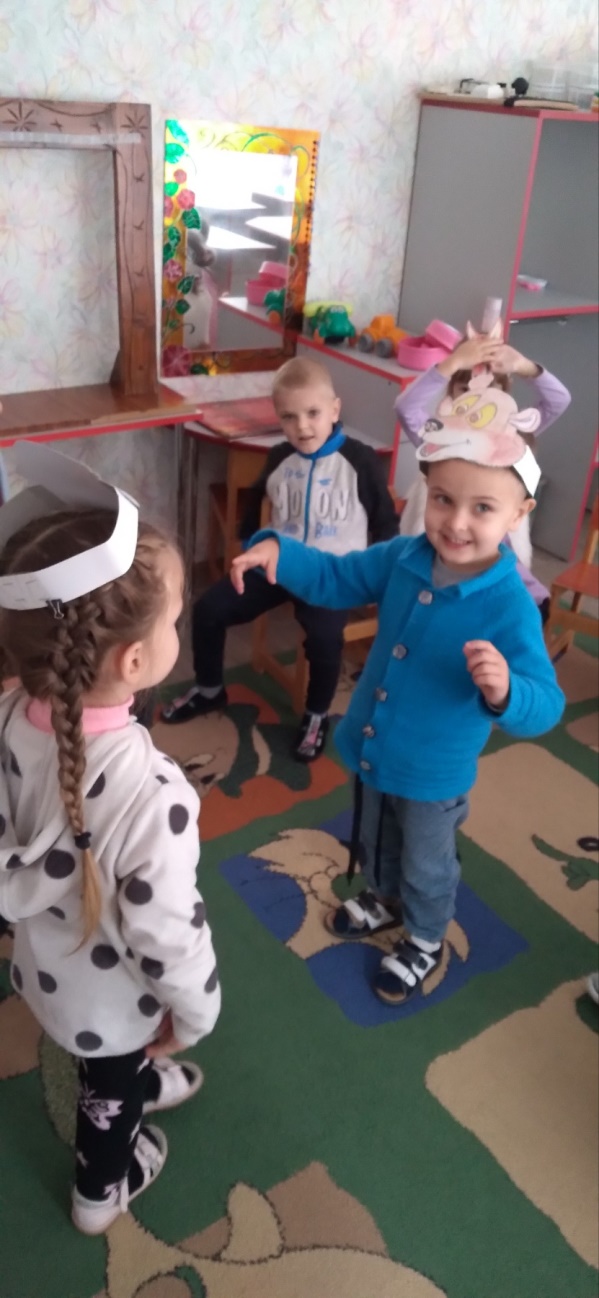 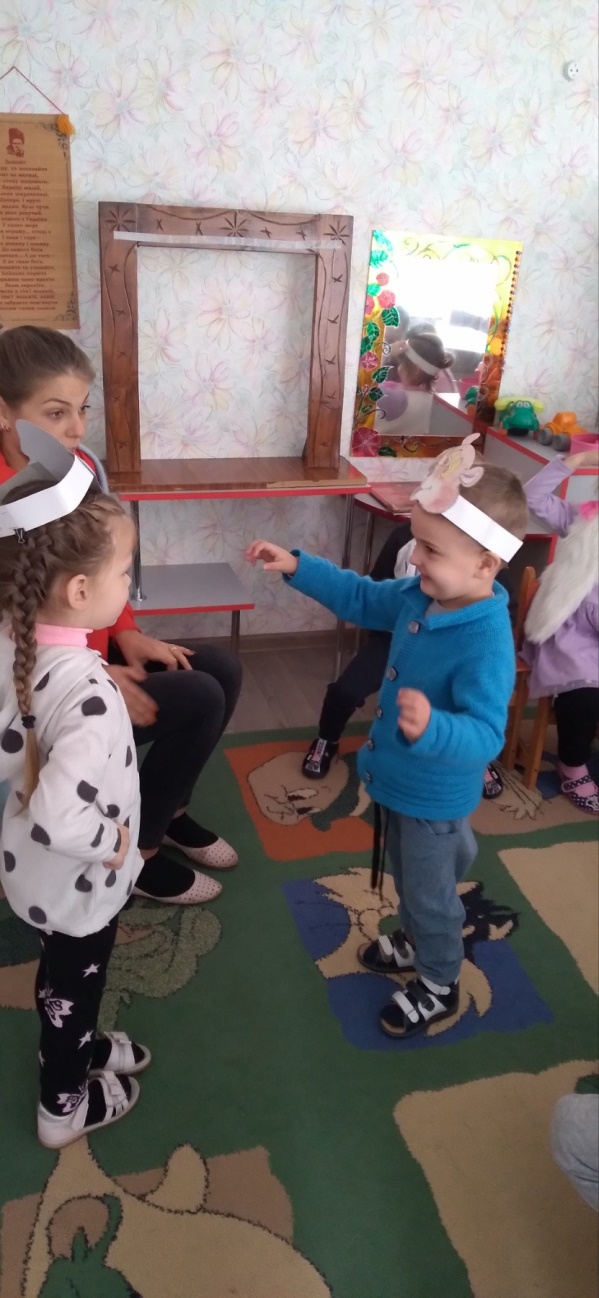 Чисті руки – запорука здоров’я!
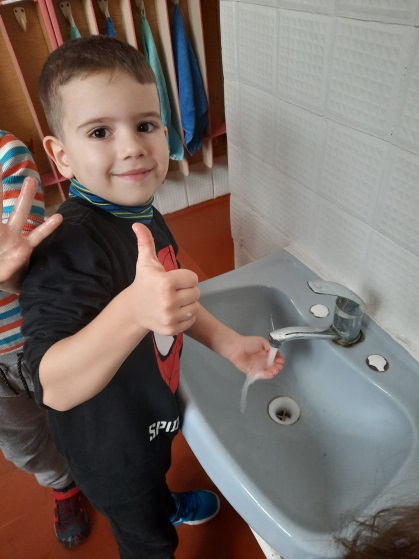 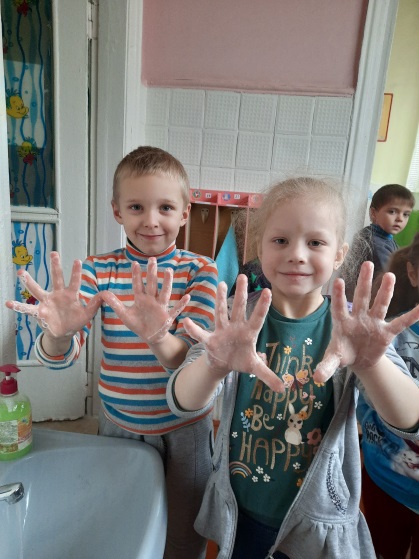 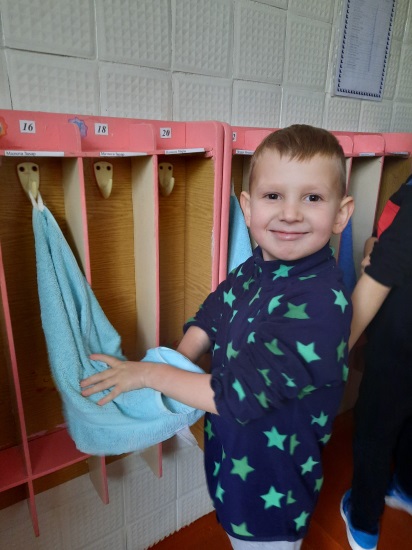 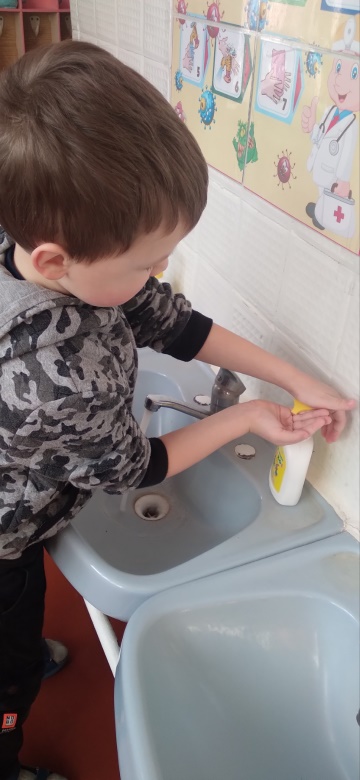 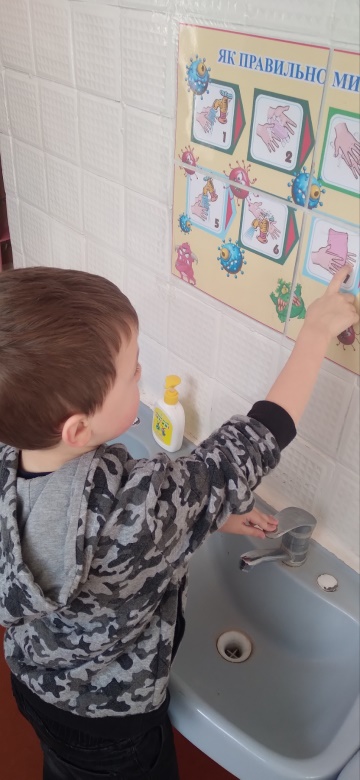 Заняття «Дивіться на нас як на рівних!»
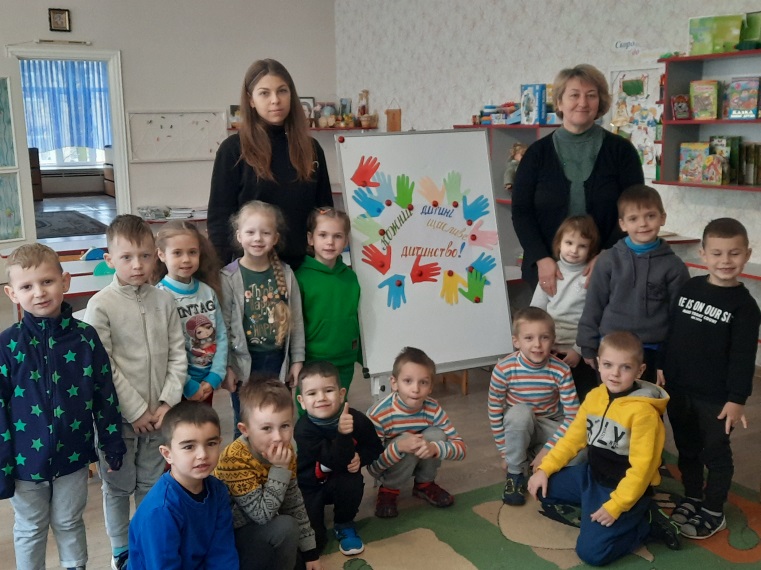 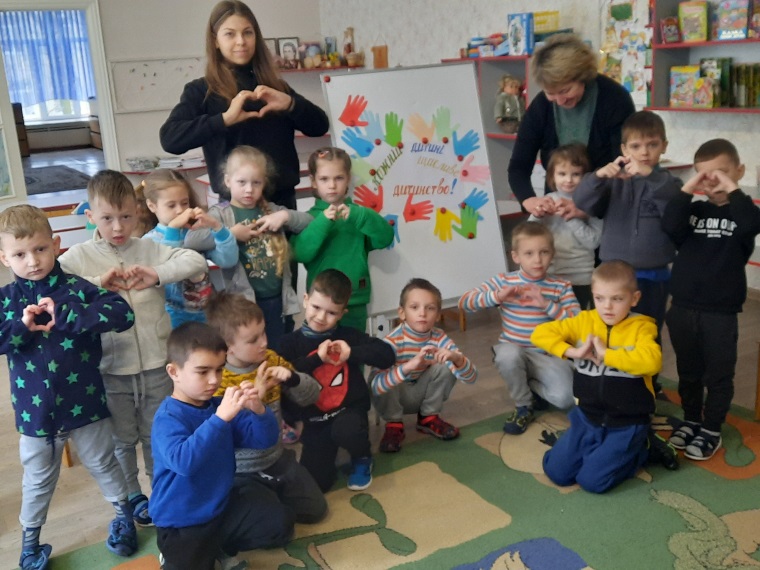 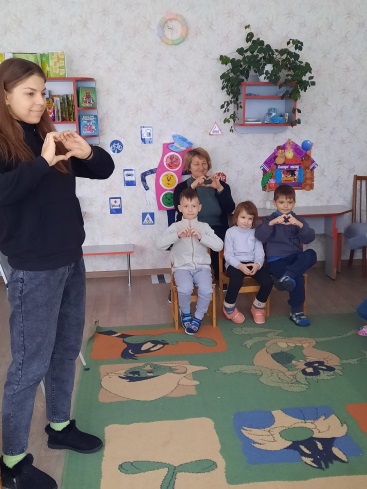 Розвиток та навчальна діяльність 
дітей з особливими освітніми потребами
Використання інноваційних підходів у освітньому процесі
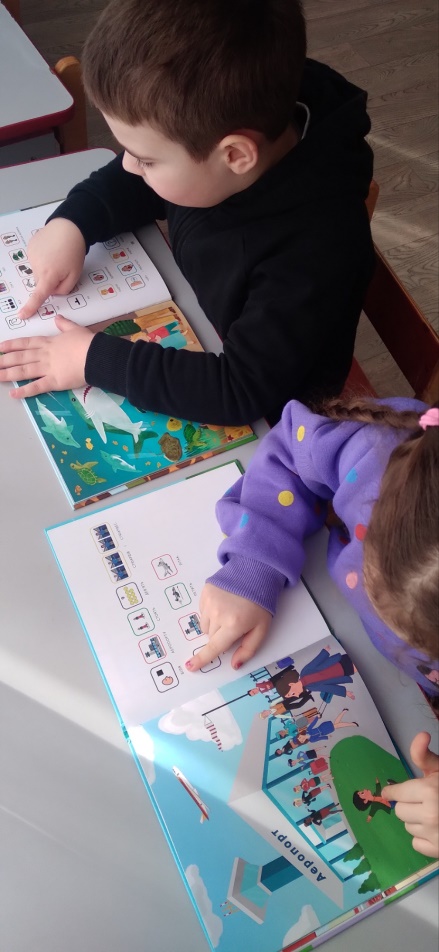 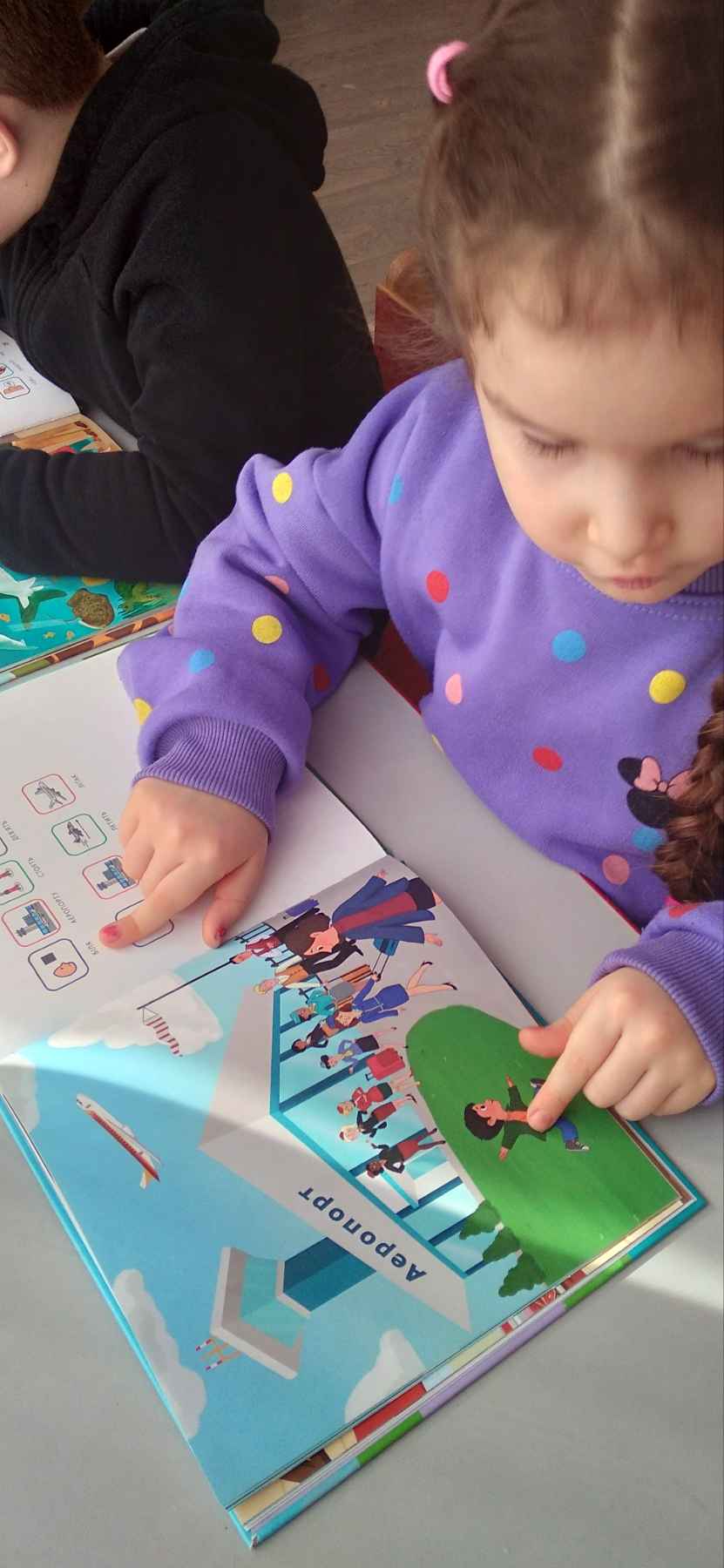 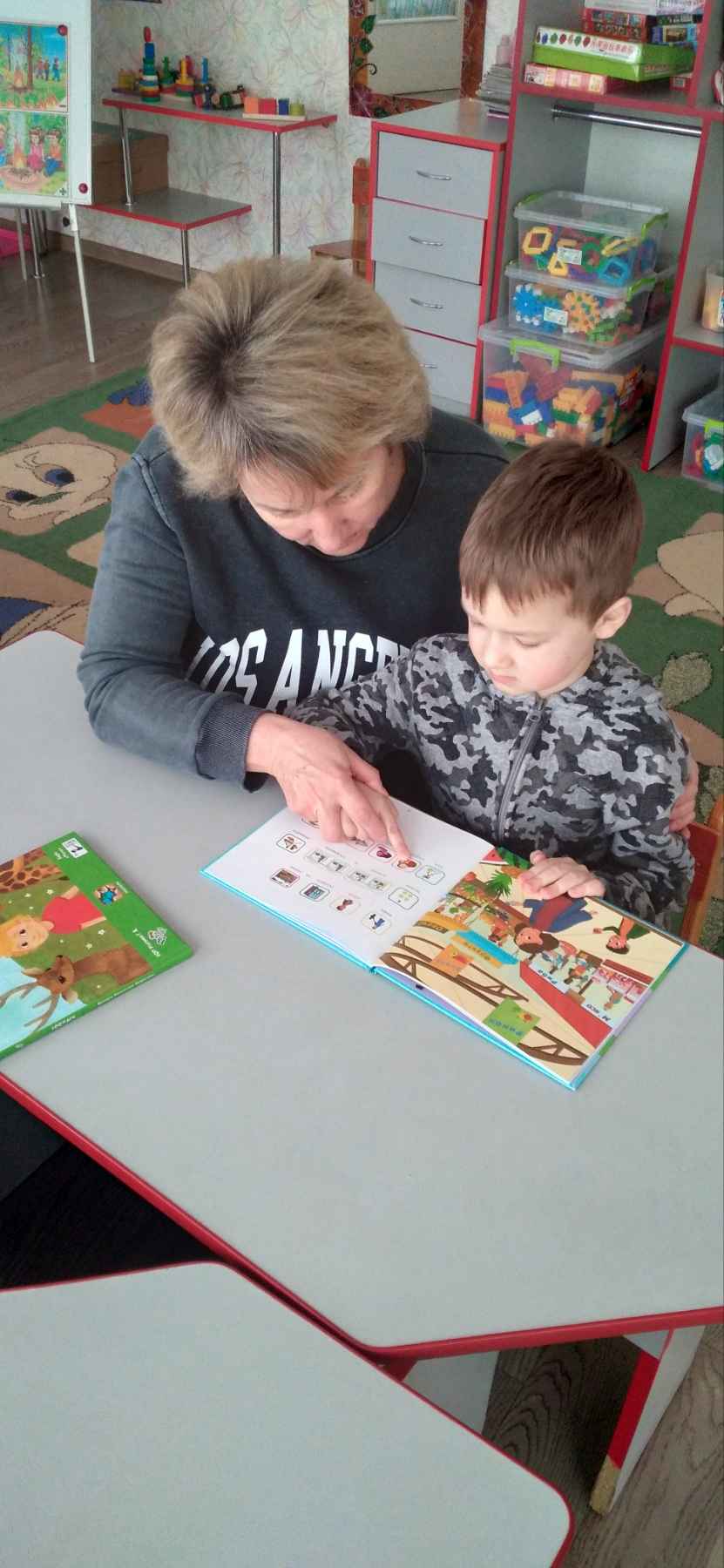 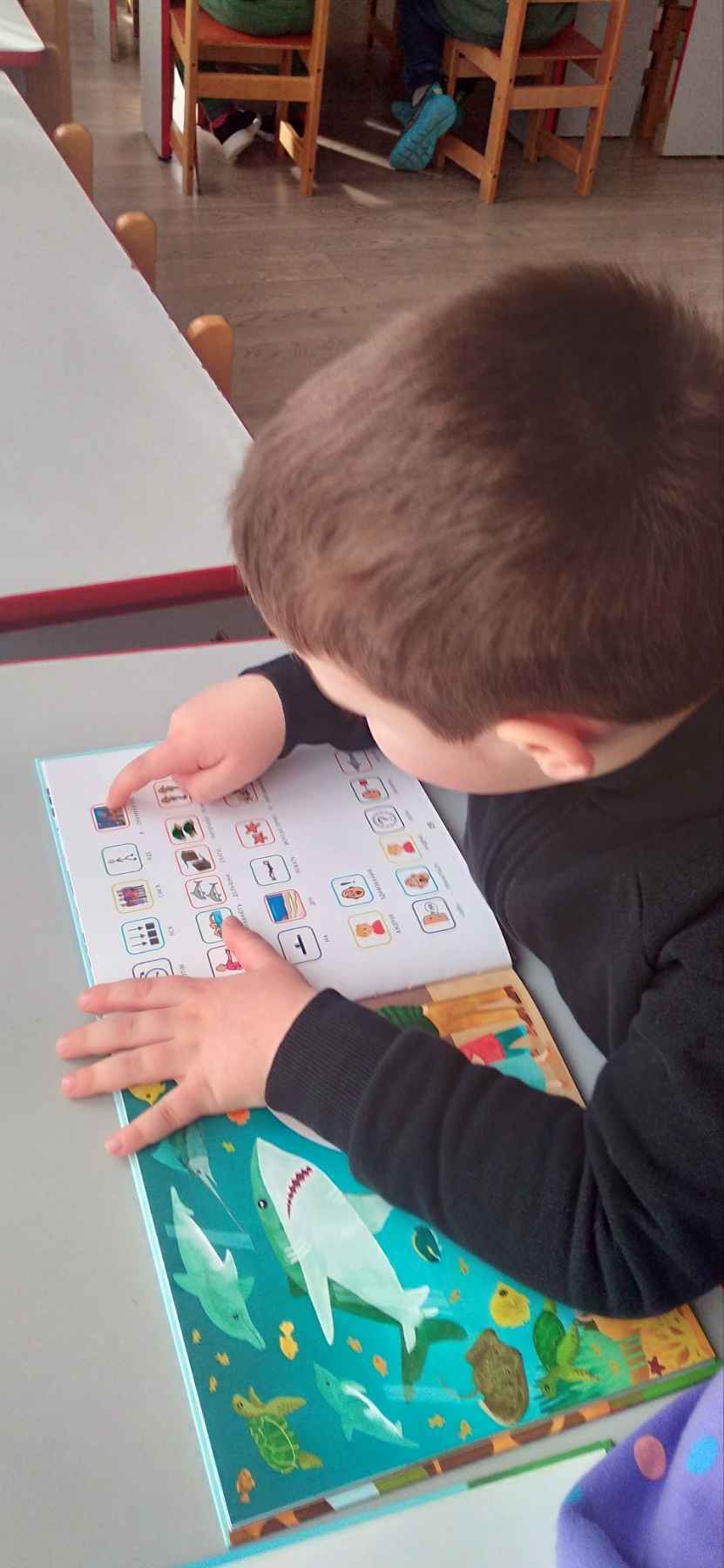 Впровадження в роботі: 
Книга з піктограмами для дітей з аутизмом та особливостями розвитку «Професії». 
Книга з піктограмами «Зоопарк», для дітей з аутизмом, соціальна історія з навичками звуконаслідування.
Збірка пікторгам для дітей з ООП.
Матеріали для співпраці з батьками
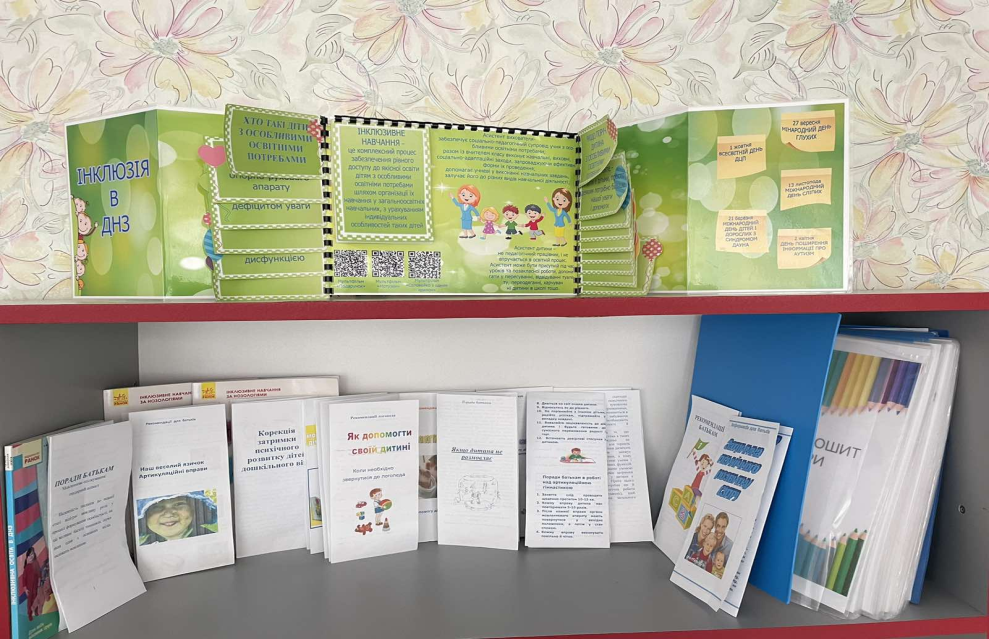 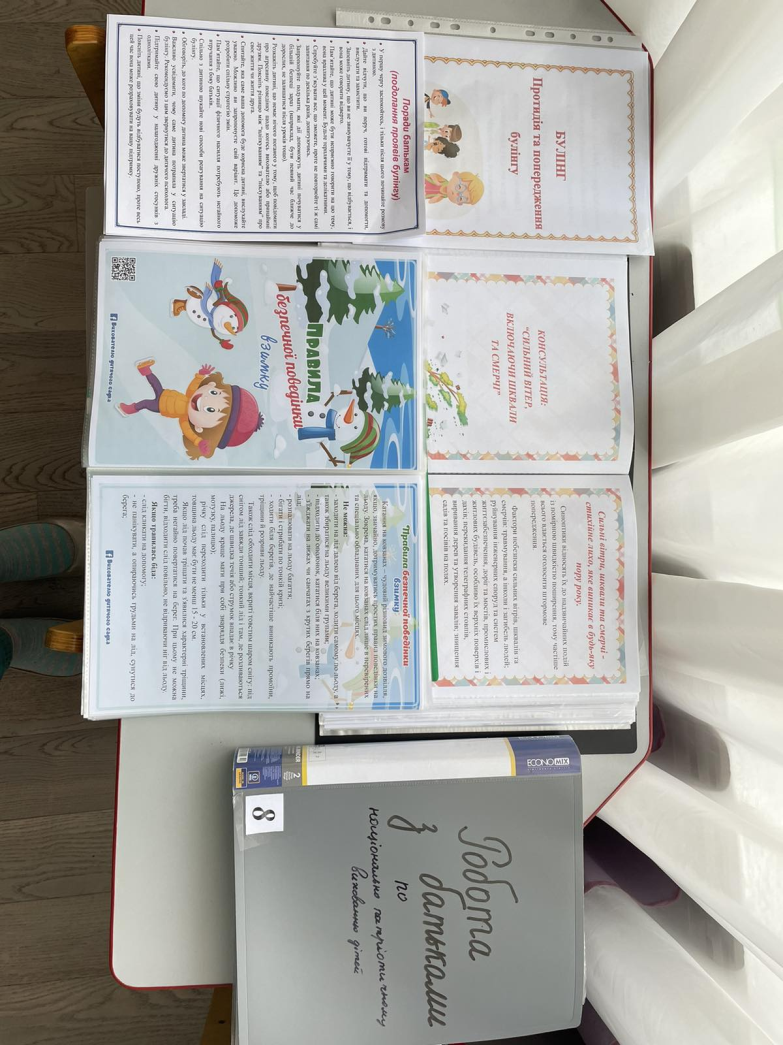 Освітній простір нашої групи
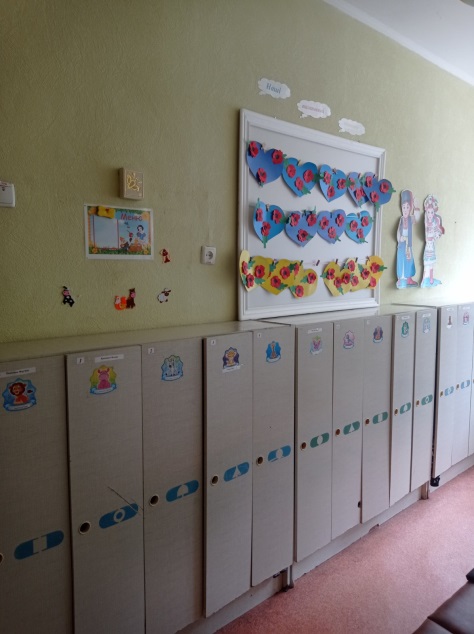 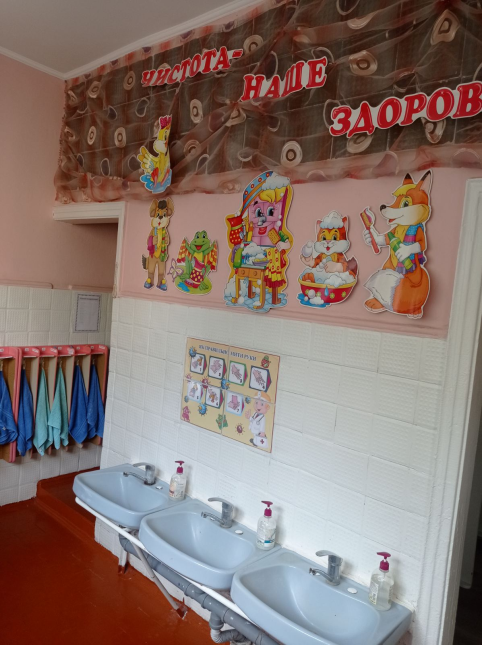 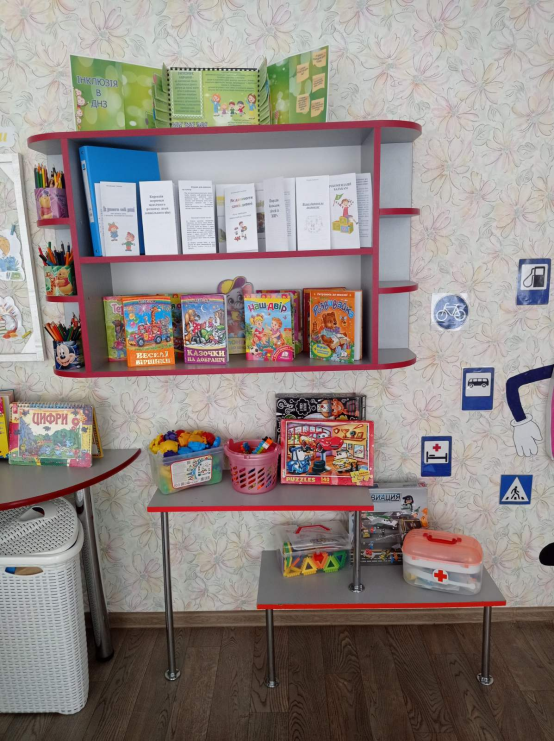 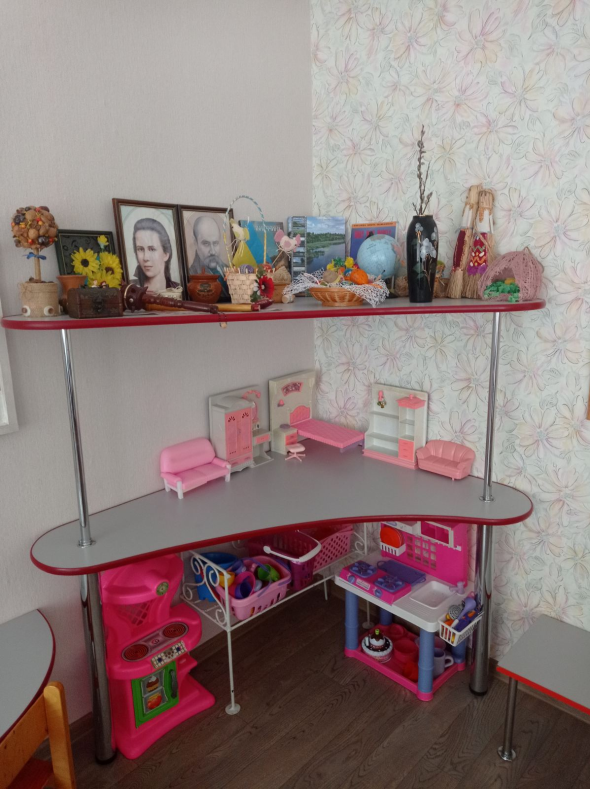 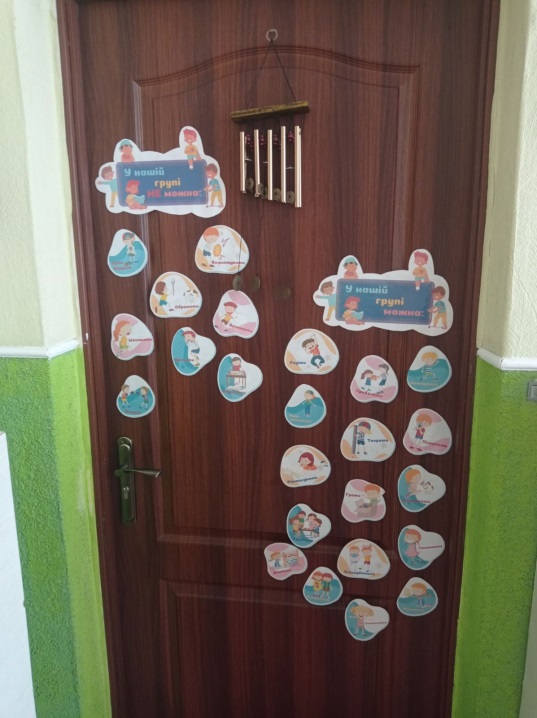